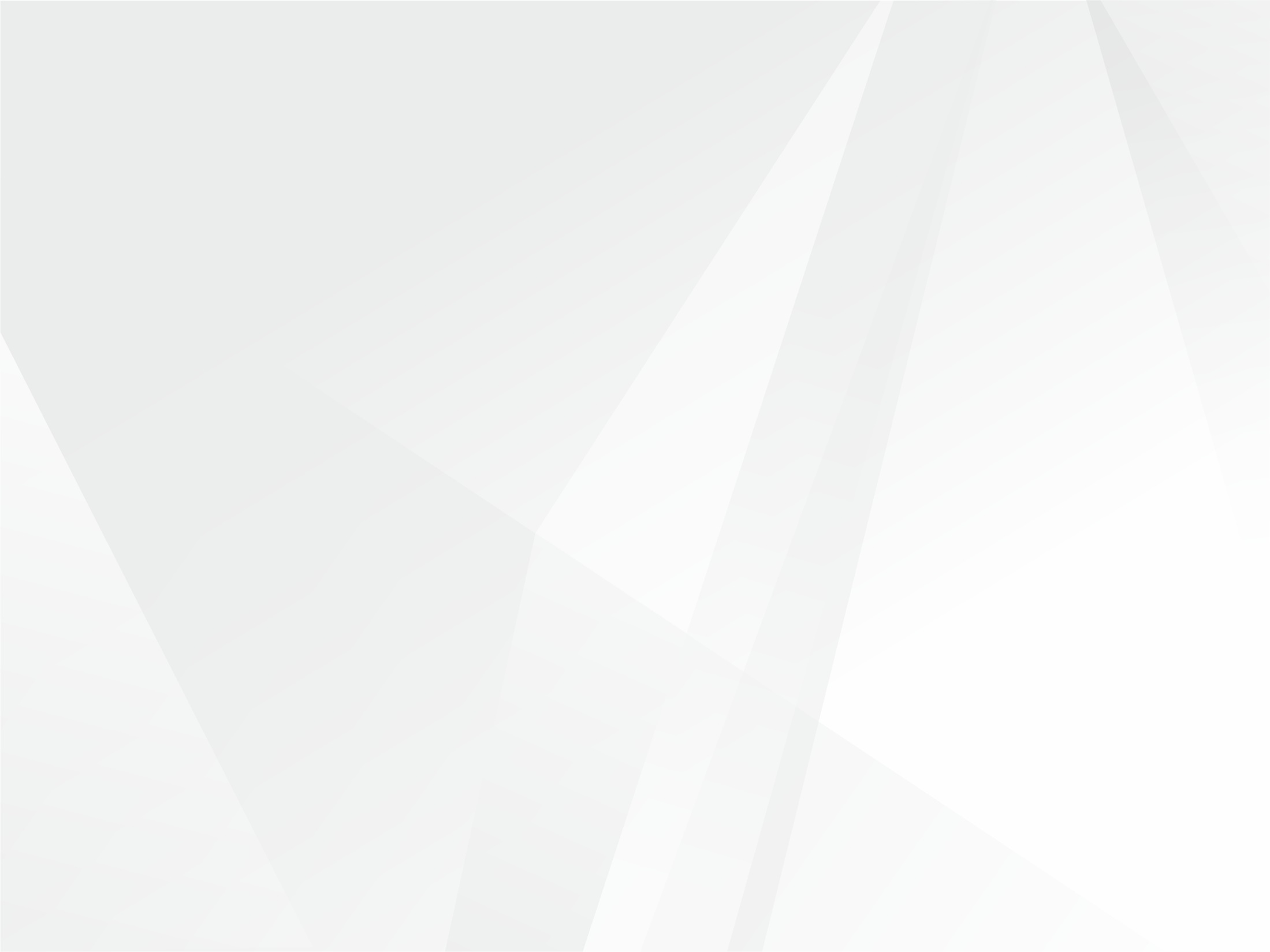 +
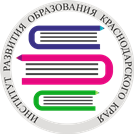 О ПОДГОТОВКЕ К ЭКЗАМЕНАМ 
ПО ПРЕДМЕТАМ ПО ВЫБОРУ 
В 2022 ГОДУ
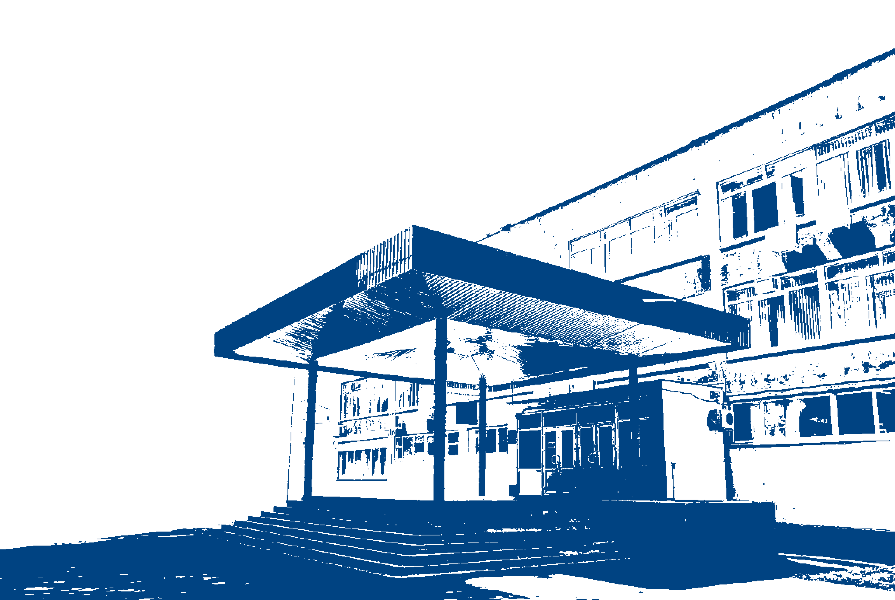 Людмила Николаевна Терновая,
проректор по учебной работе и обеспечению 
качества образования ГБОУ ИРО Краснодарского края
ГБОУ ИРО Краснодарского края / www.iro23.ru / e-mail: post@iro23.ru / тел.: +7 (861) 232-85-78
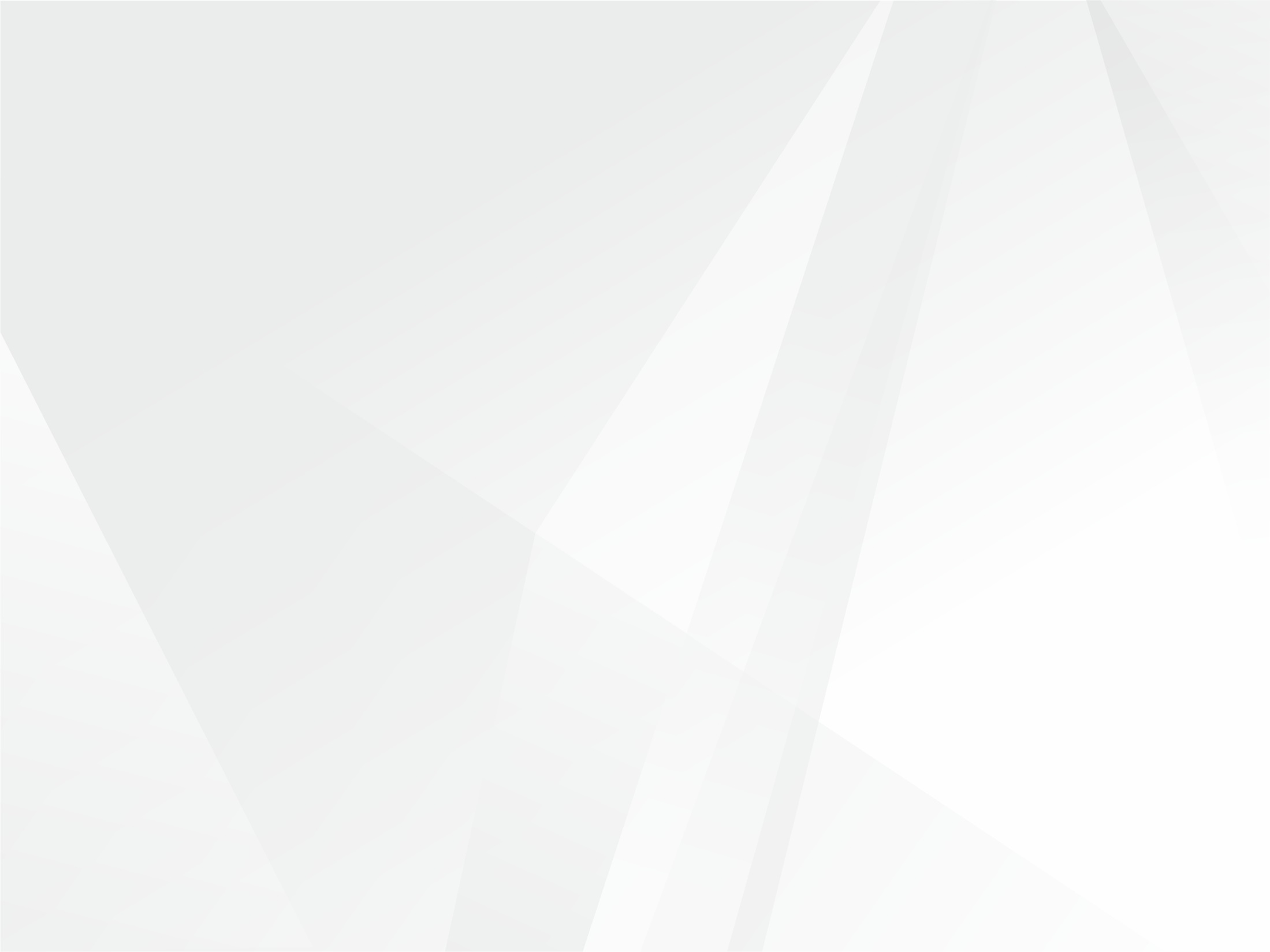 +
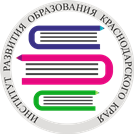 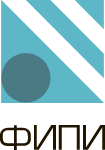 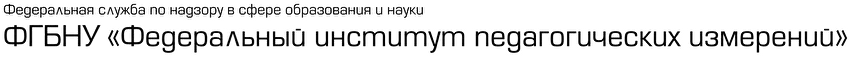 ГБОУ ИРО Краснодарского края
https://fipi.ru/ege/demoversii-specifikacii-kodifikatory#!/tab/151883967-10
http://iro23.ru
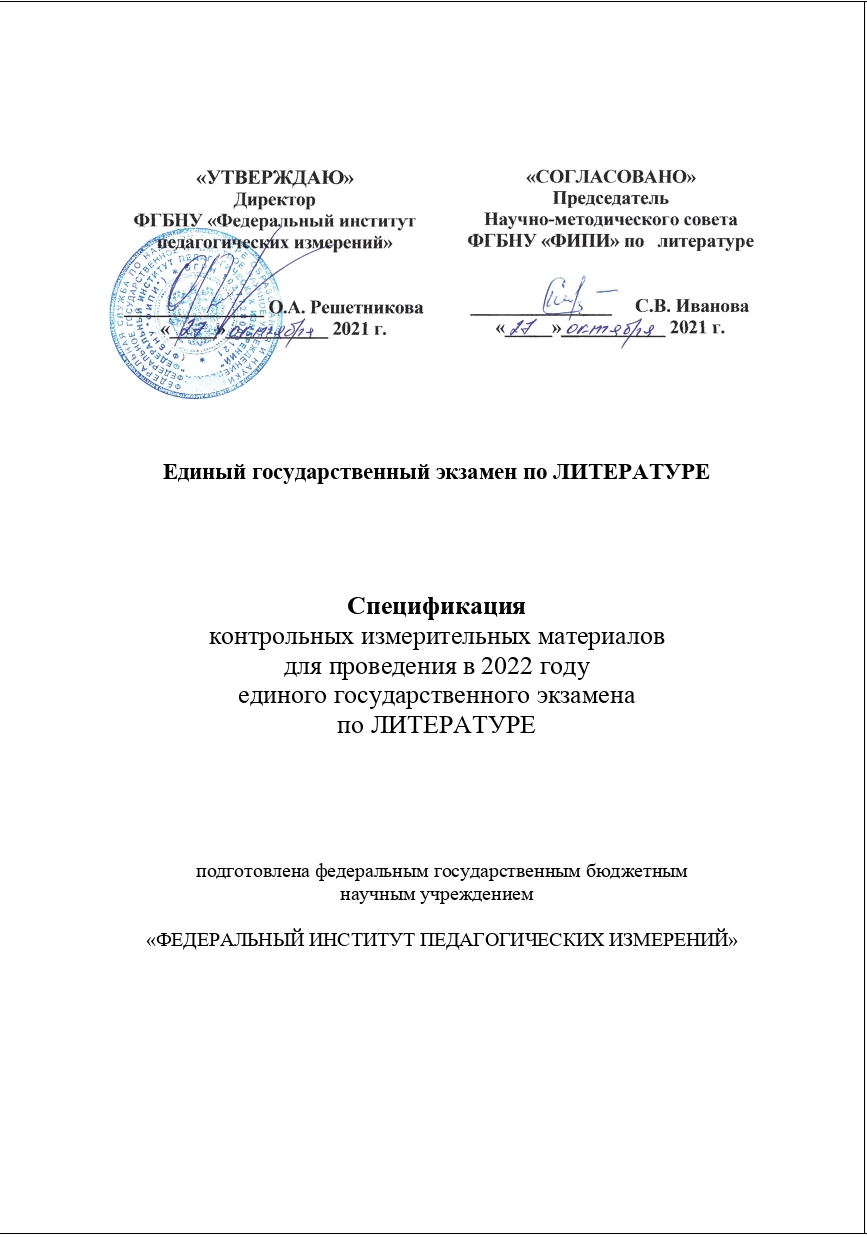 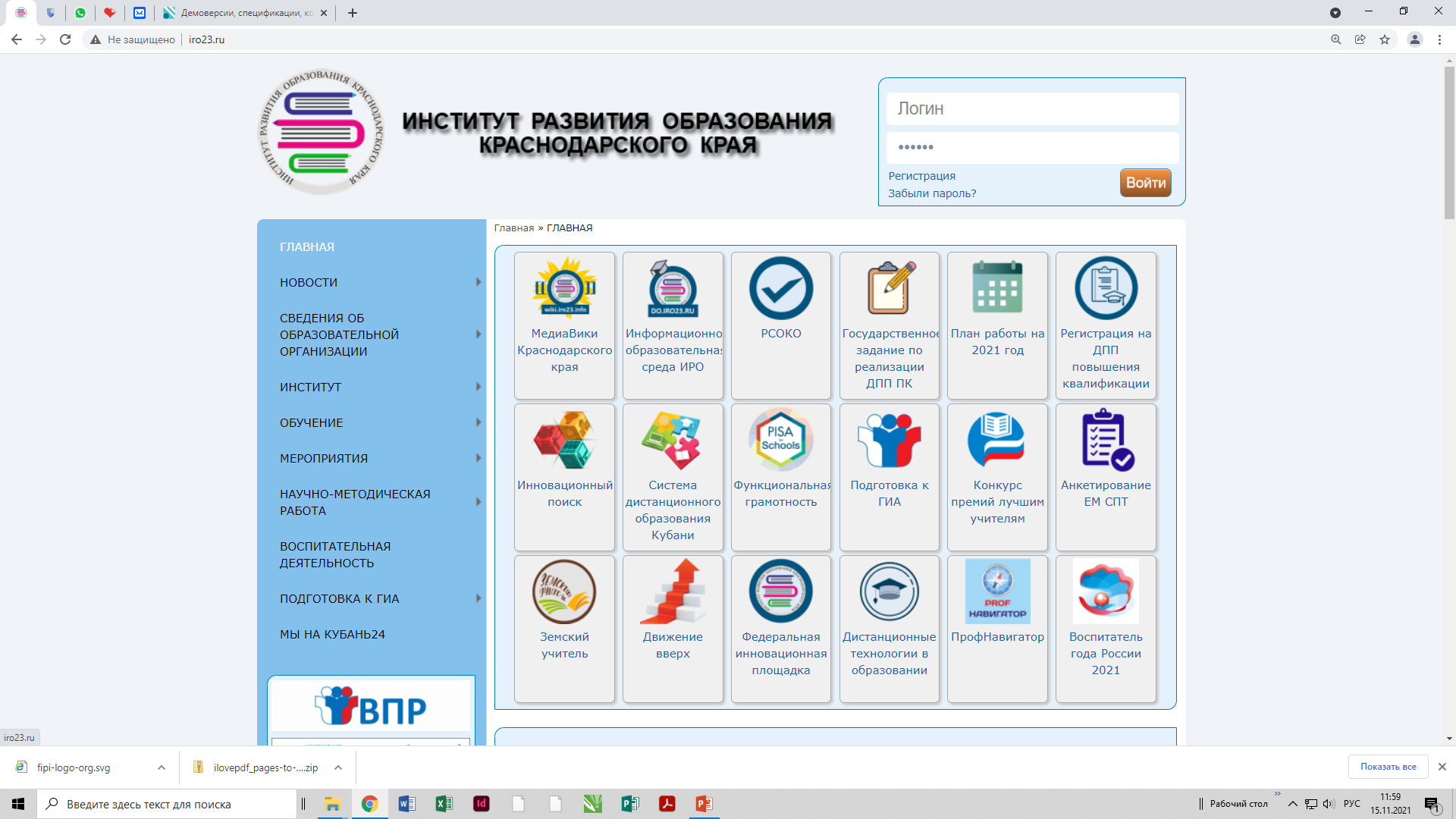 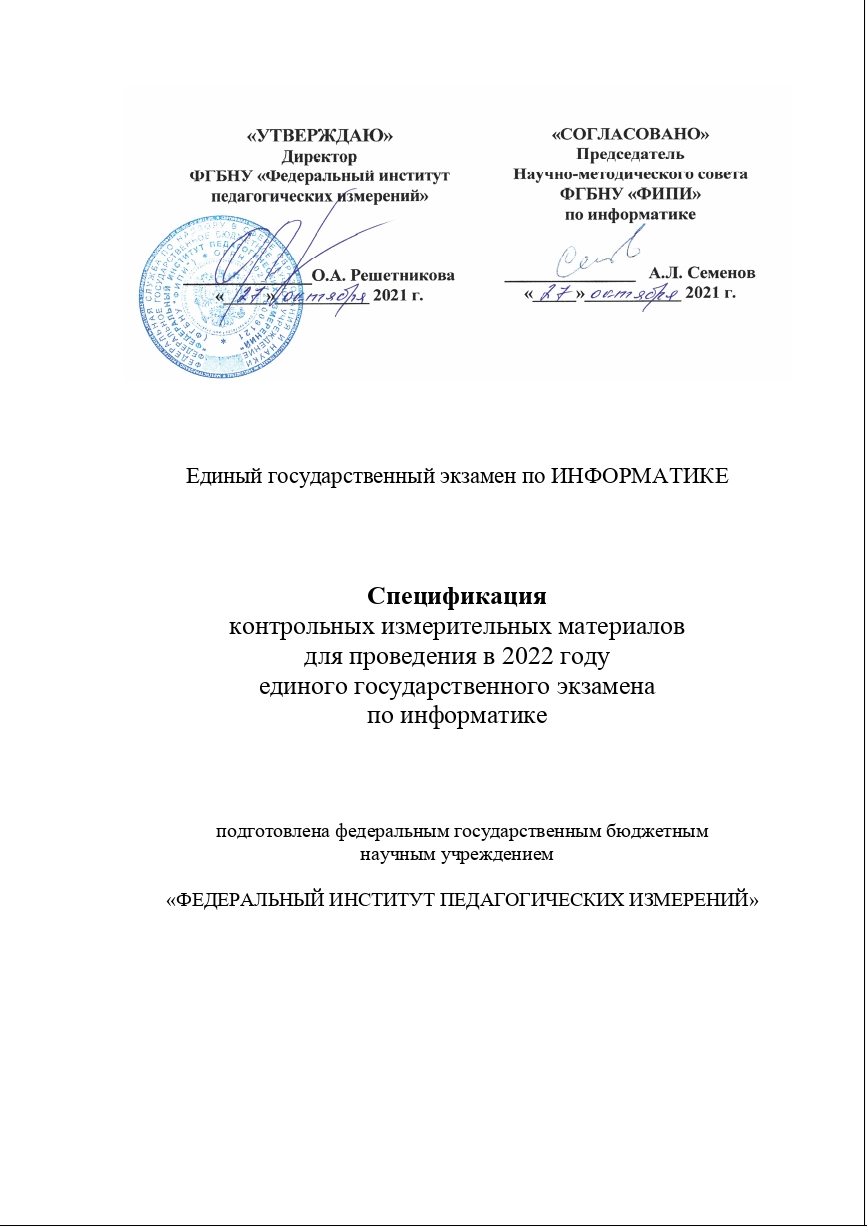 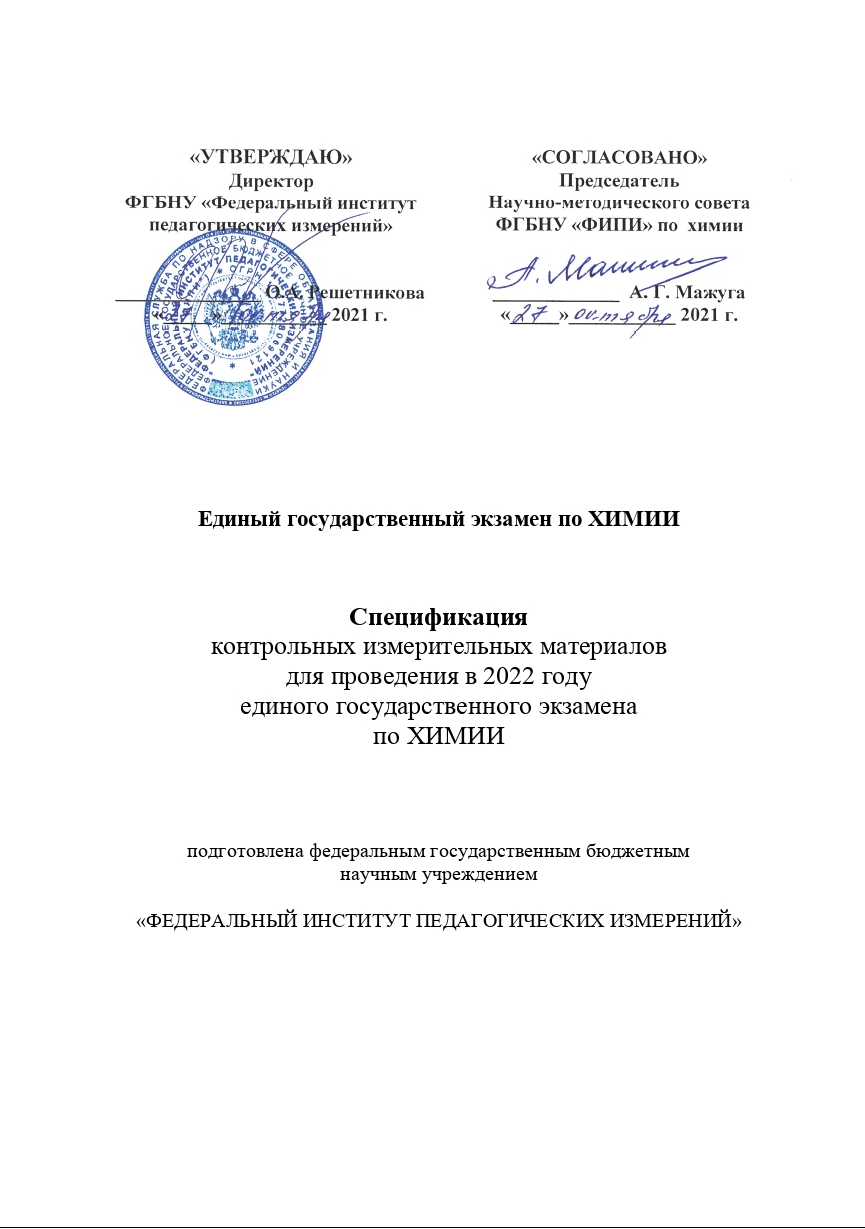 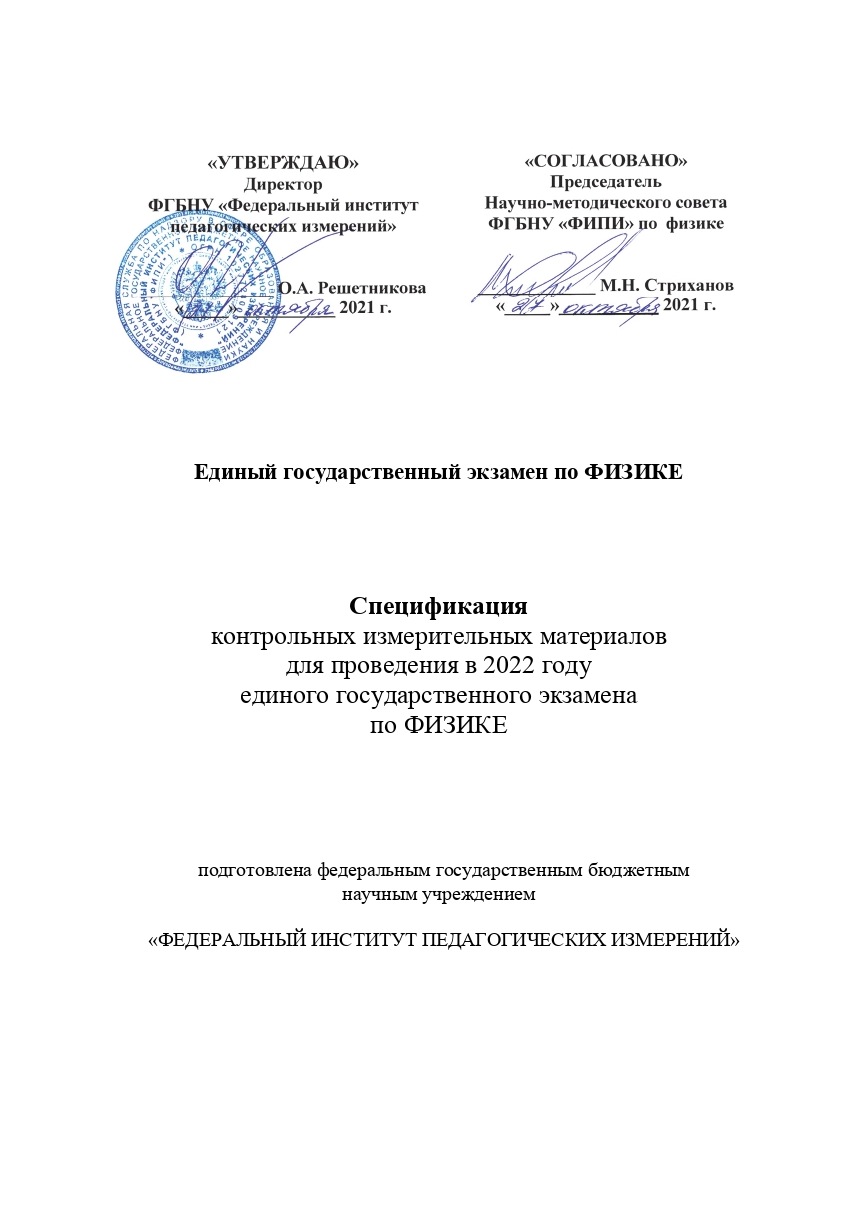 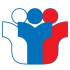 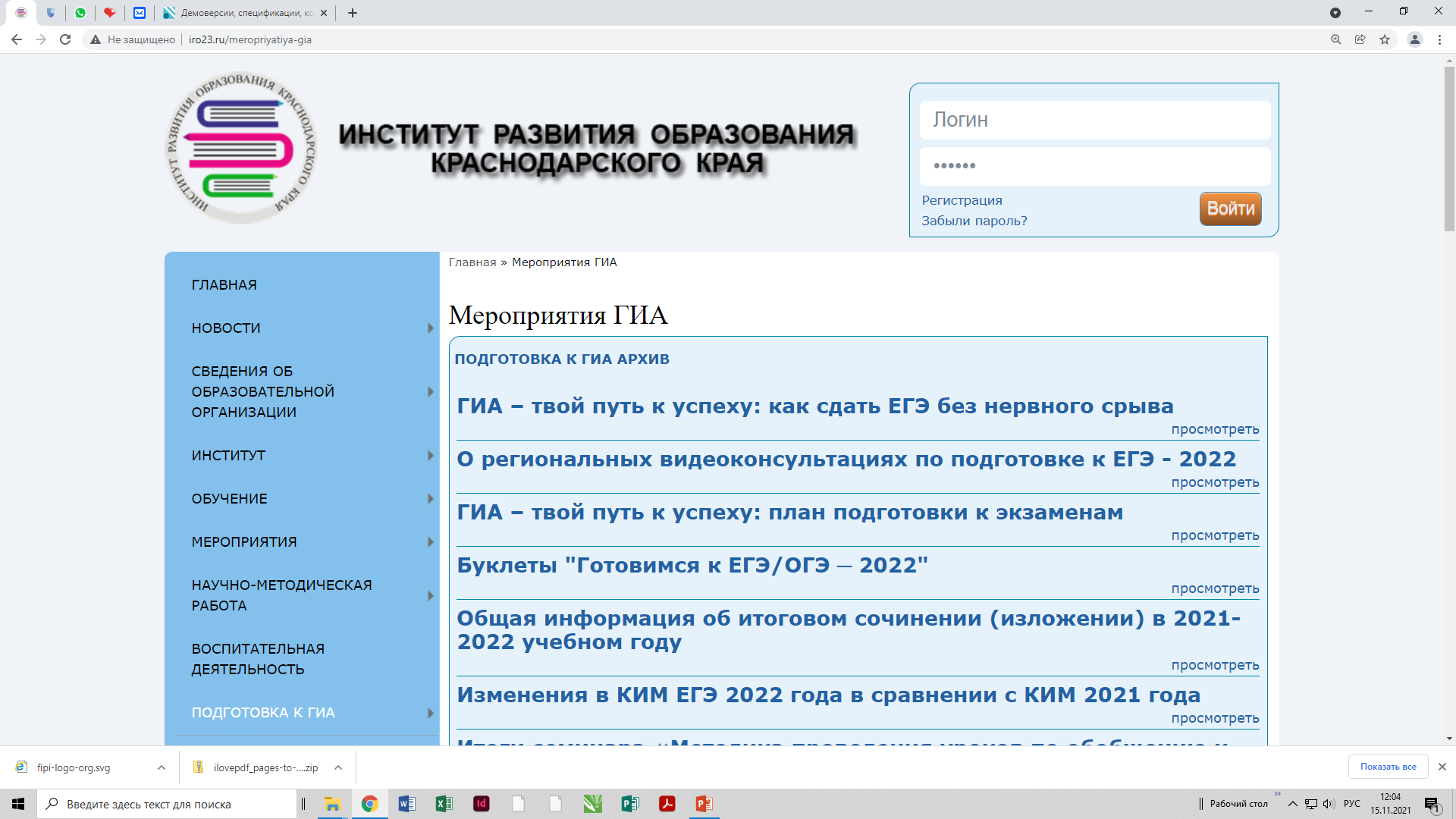 ГБОУ ИРО Краснодарского края / www.iro23.ru / e-mail: post@iro23.ru / тел.: +7 (861) 232-85-78
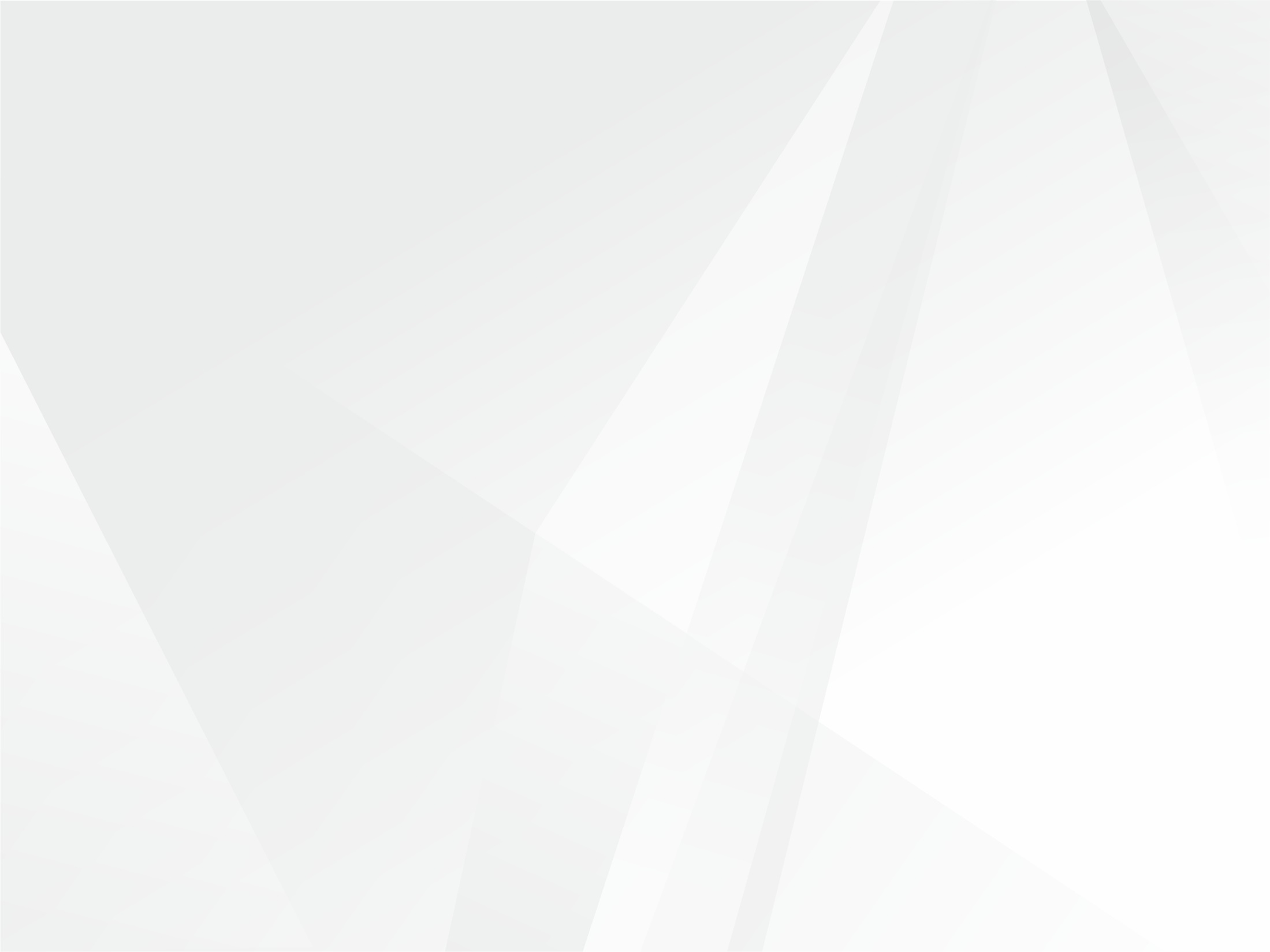 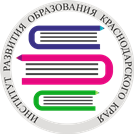 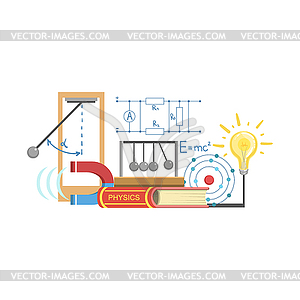 КИМ ЕГЭ 2022
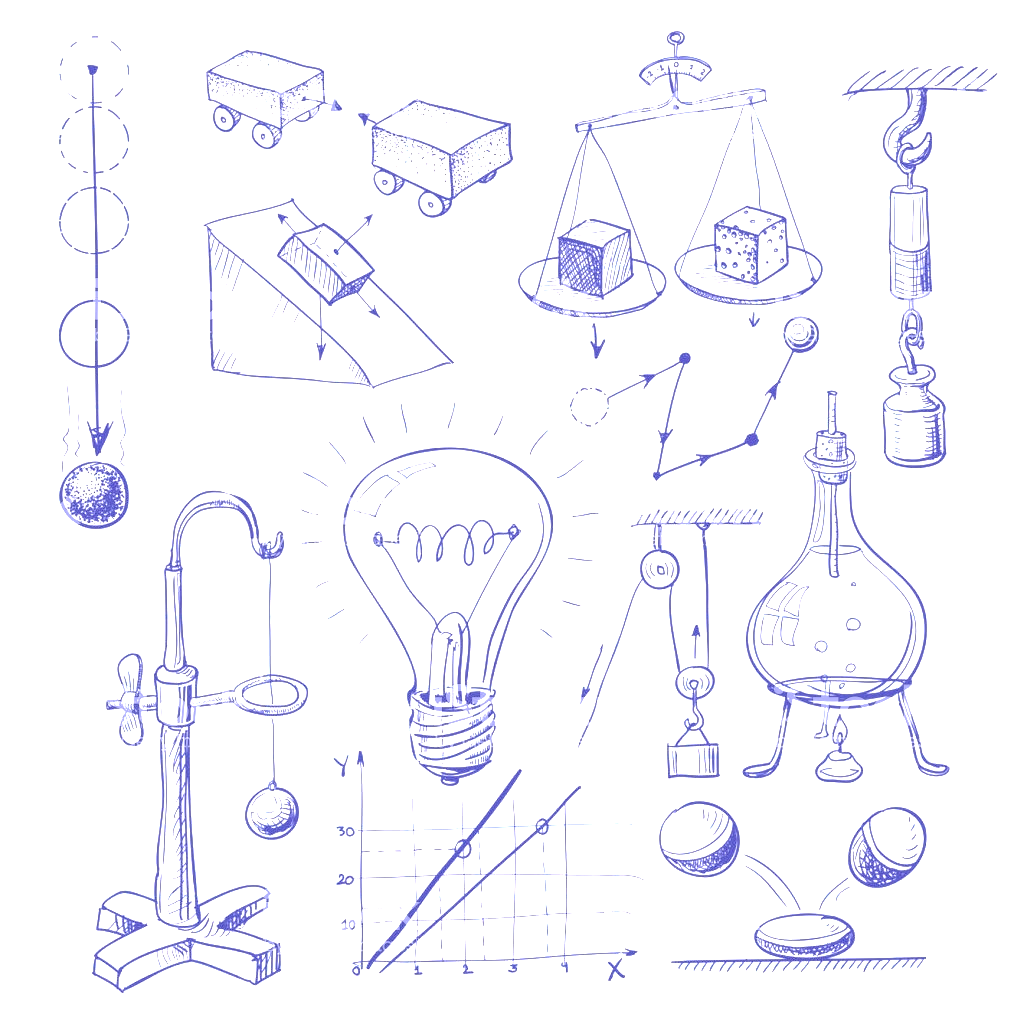 ФИЗИКА
ГБОУ ИРО Краснодарского края / www.iro23.ru / e-mail: post@iro23.ru / тел.: +7 (861) 232-85-78
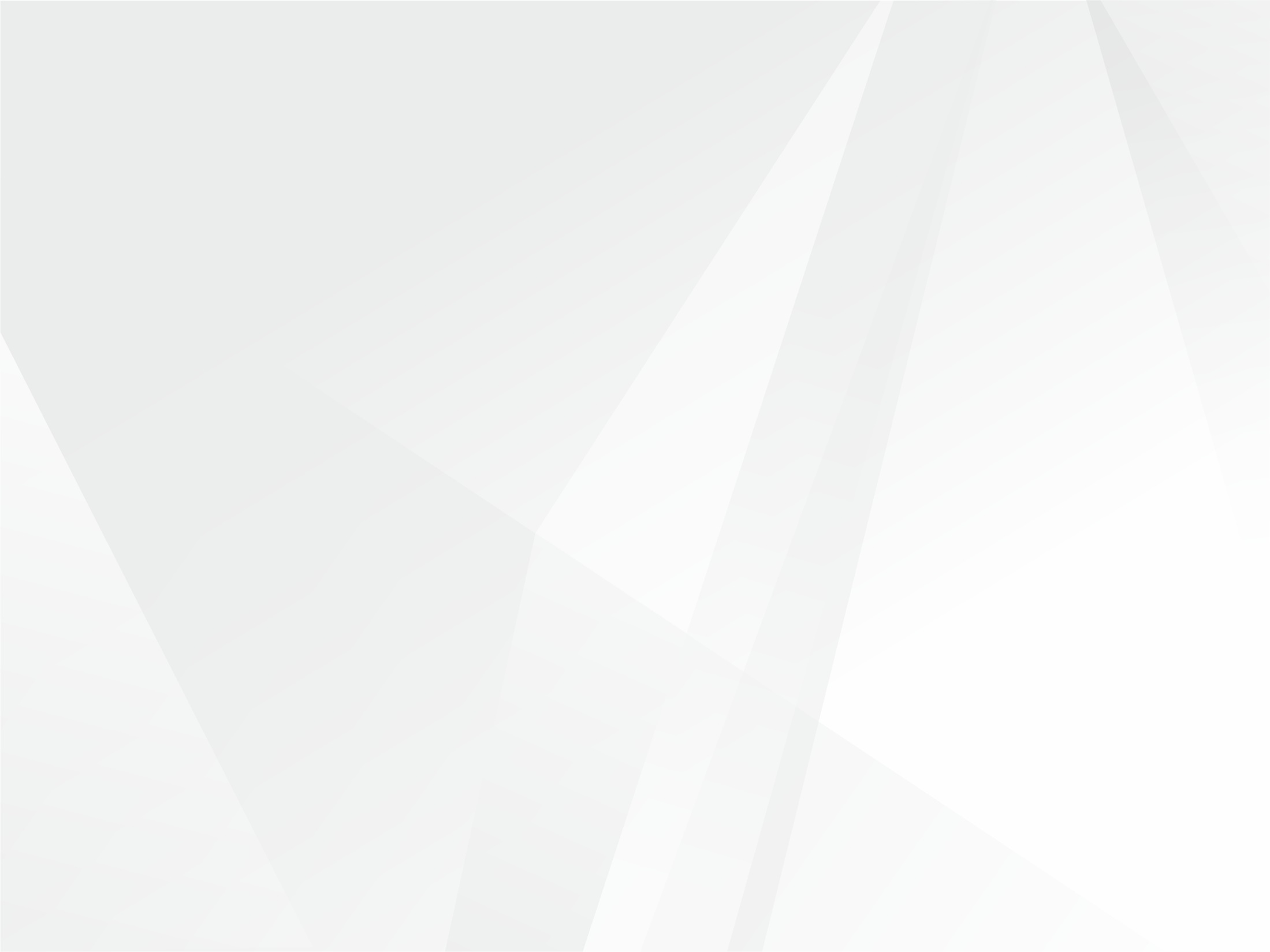 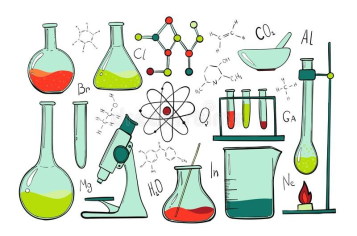 КИМ ЕГЭ 2022
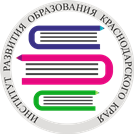 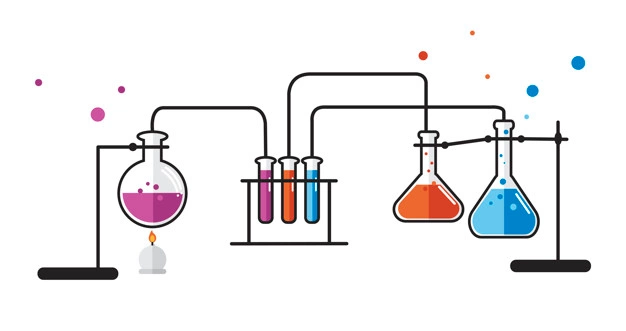 ХИМИЯ
ГБОУ ИРО Краснодарского края / www.iro23.ru / e-mail: post@iro23.ru / тел.: +7 (861) 232-85-78
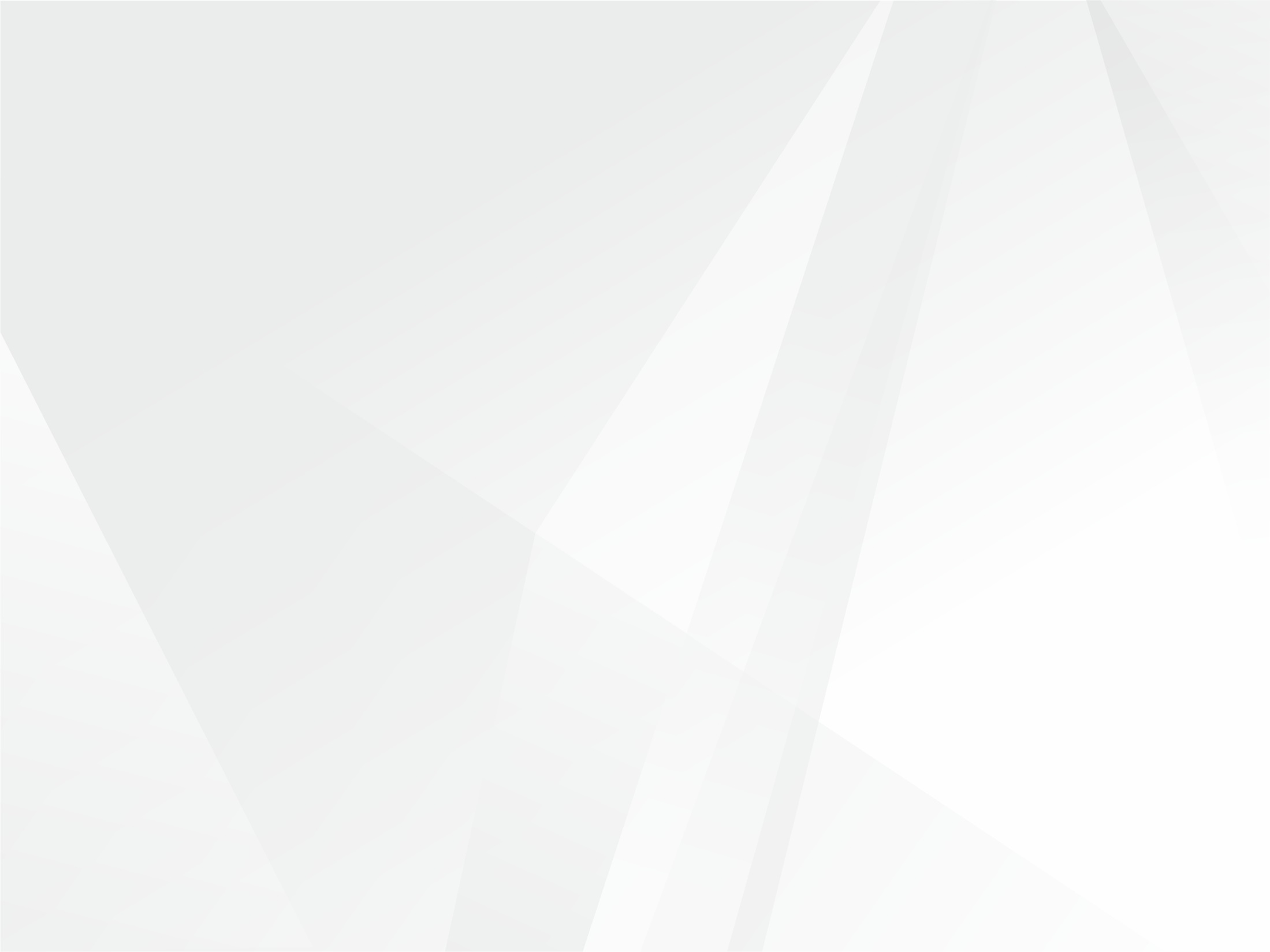 КИМ ЕГЭ 2022
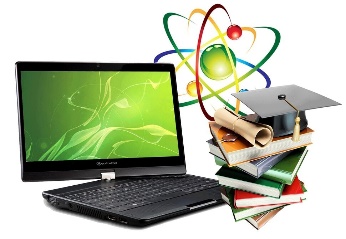 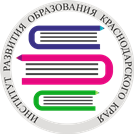 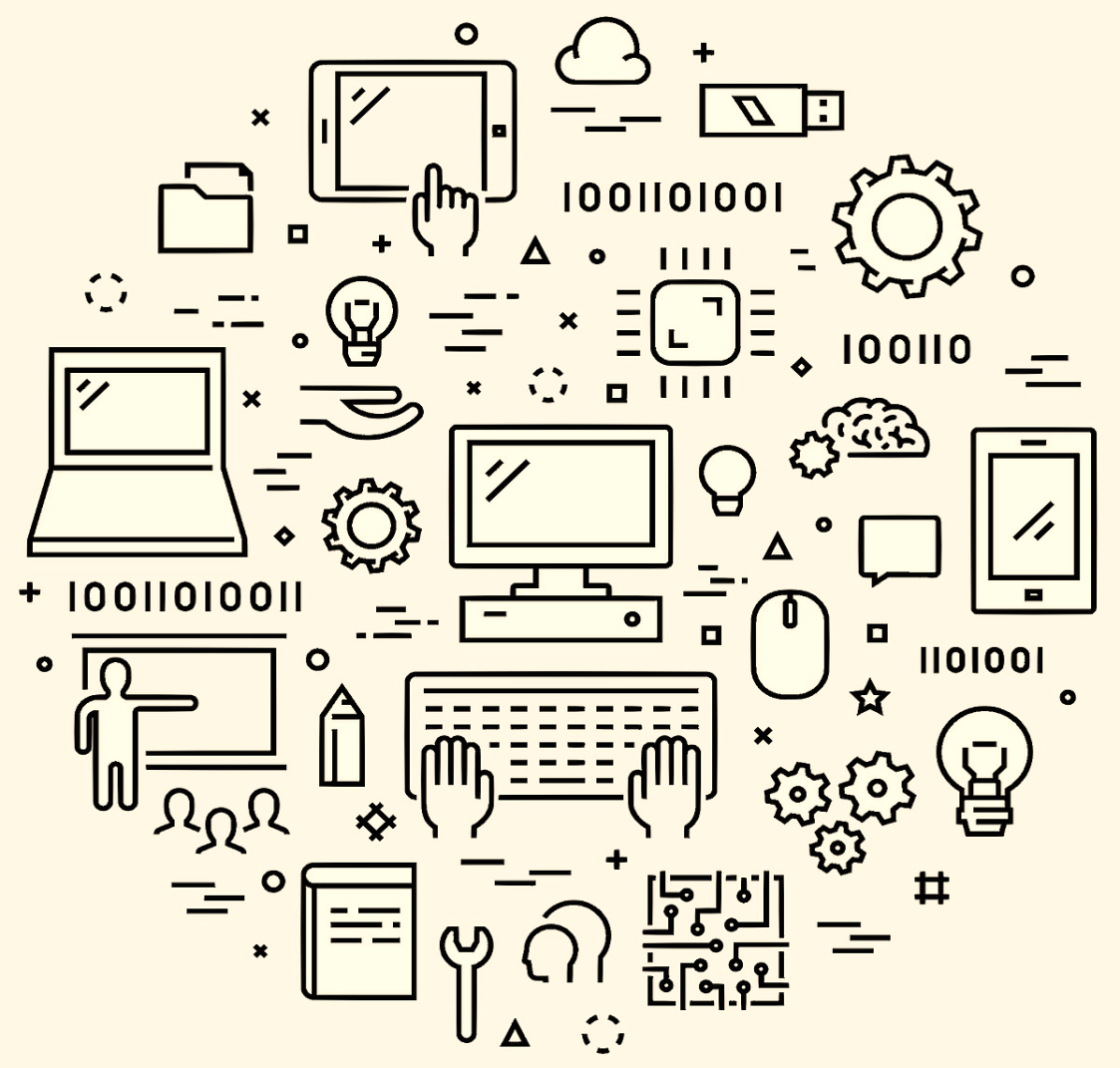 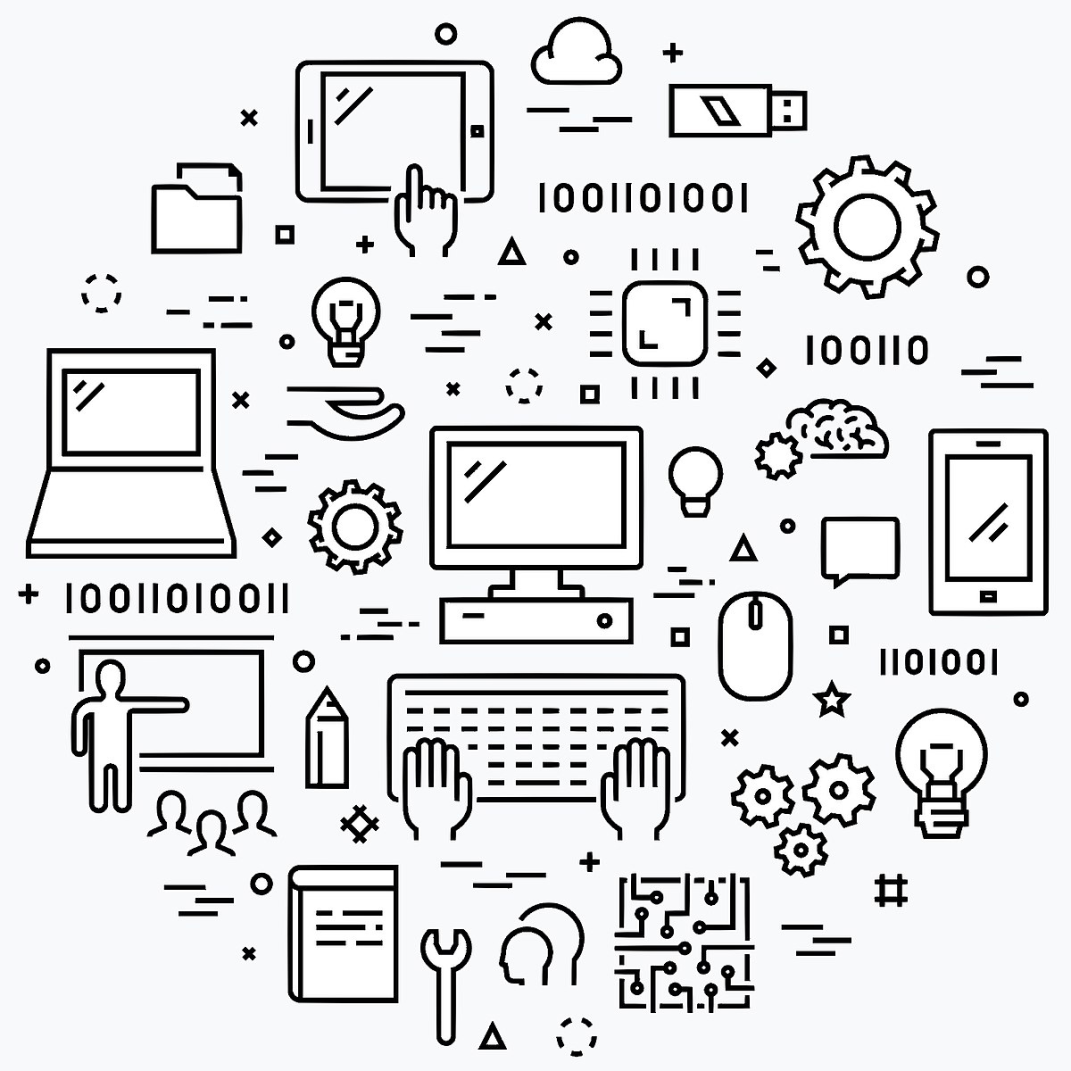 ГБОУ ИРО Краснодарского края / www.iro23.ru / e-mail: post@iro23.ru / тел.: +7 (861) 232-85-78
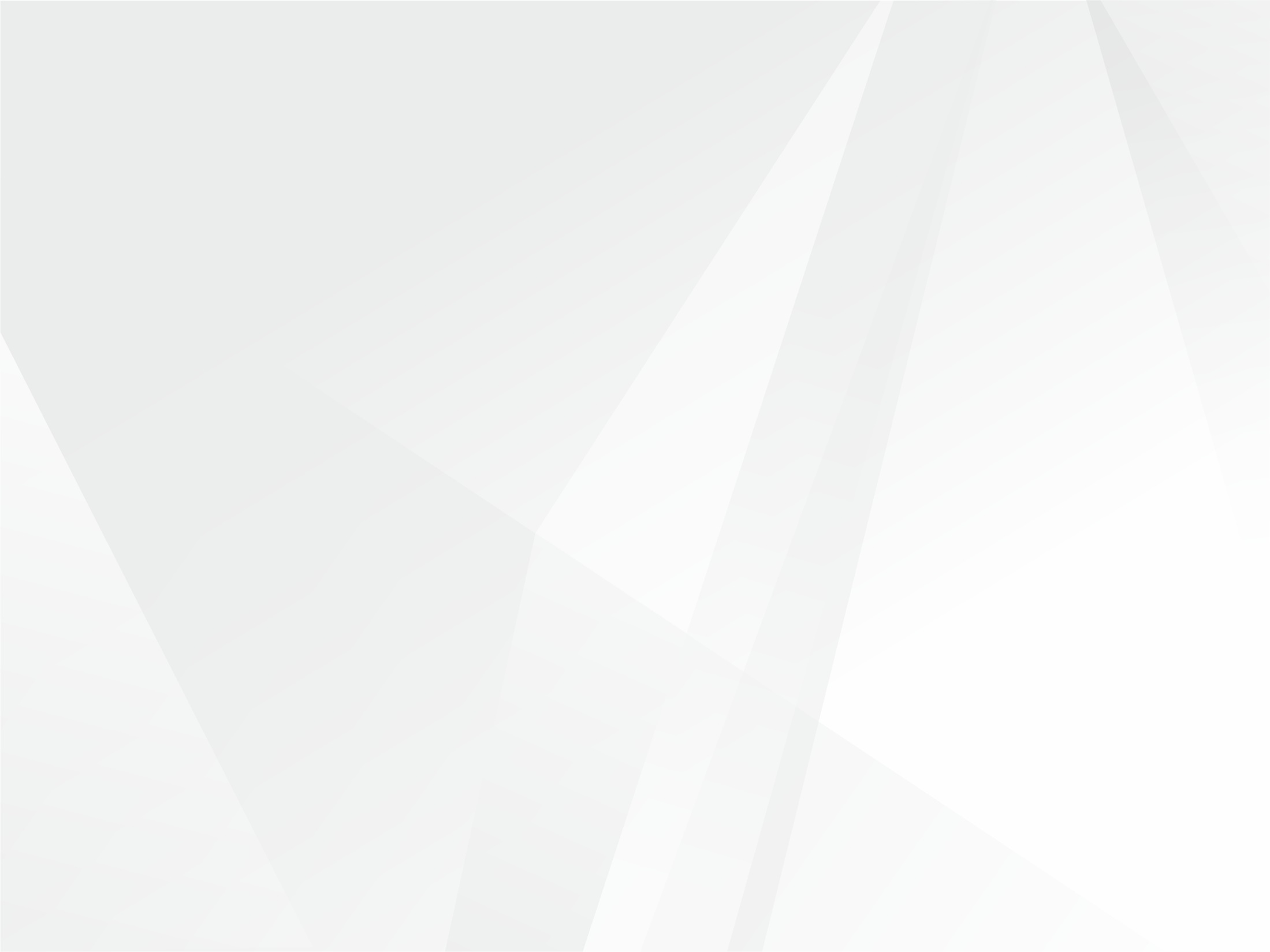 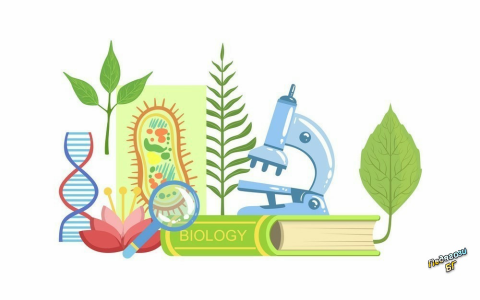 КИМ ЕГЭ 2022
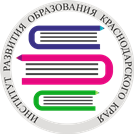 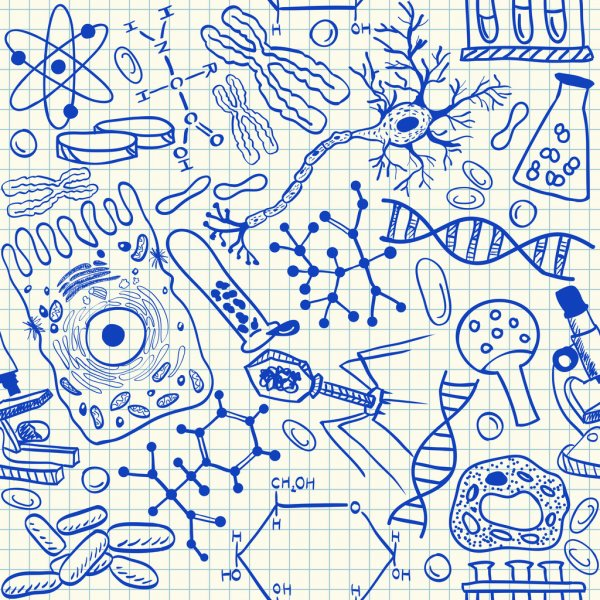 ГБОУ ИРО Краснодарского края / www.iro23.ru / e-mail: post@iro23.ru / тел.: +7 (861) 232-85-78
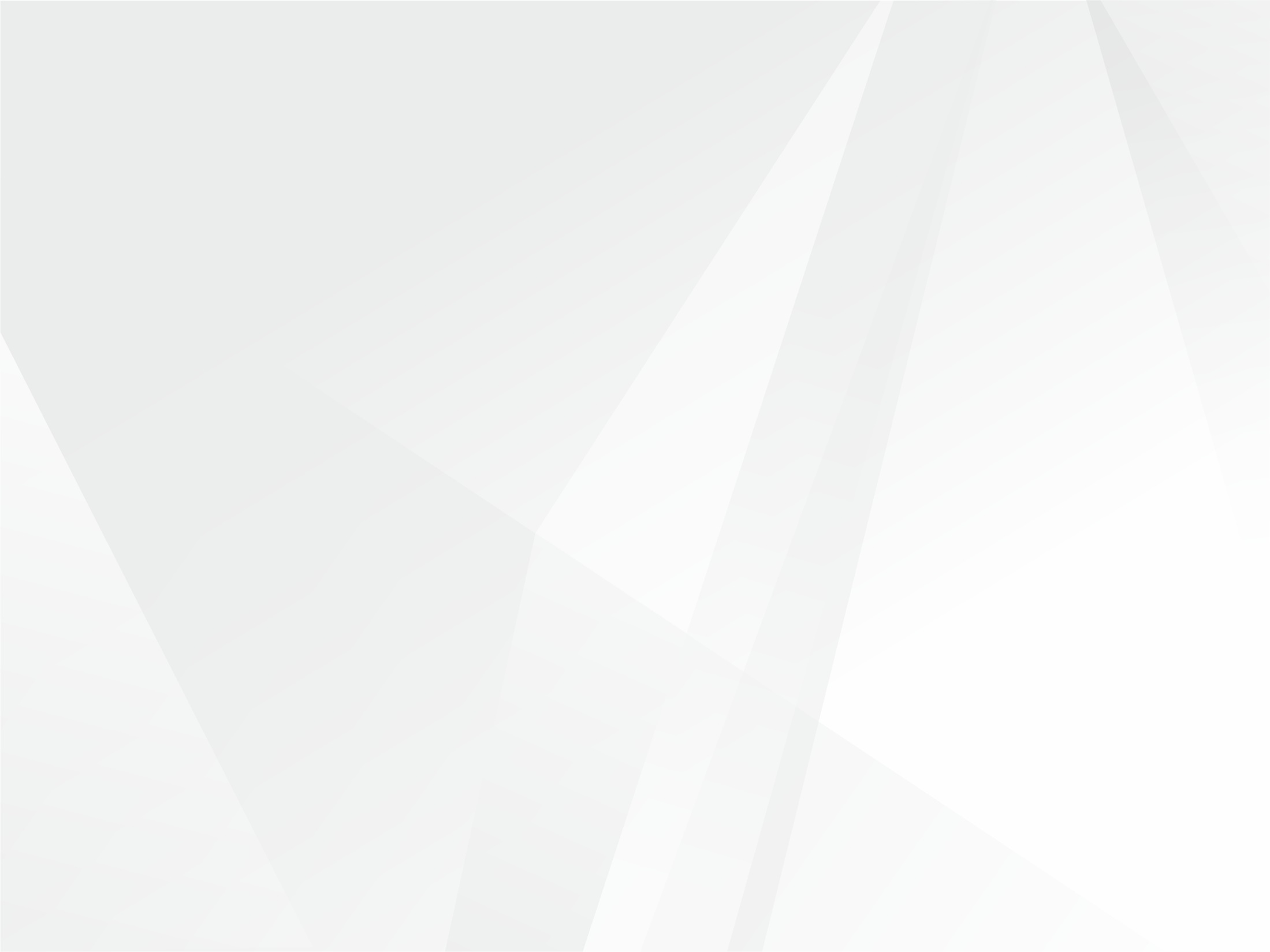 +КИМ ЕГЭ 2022
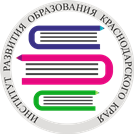 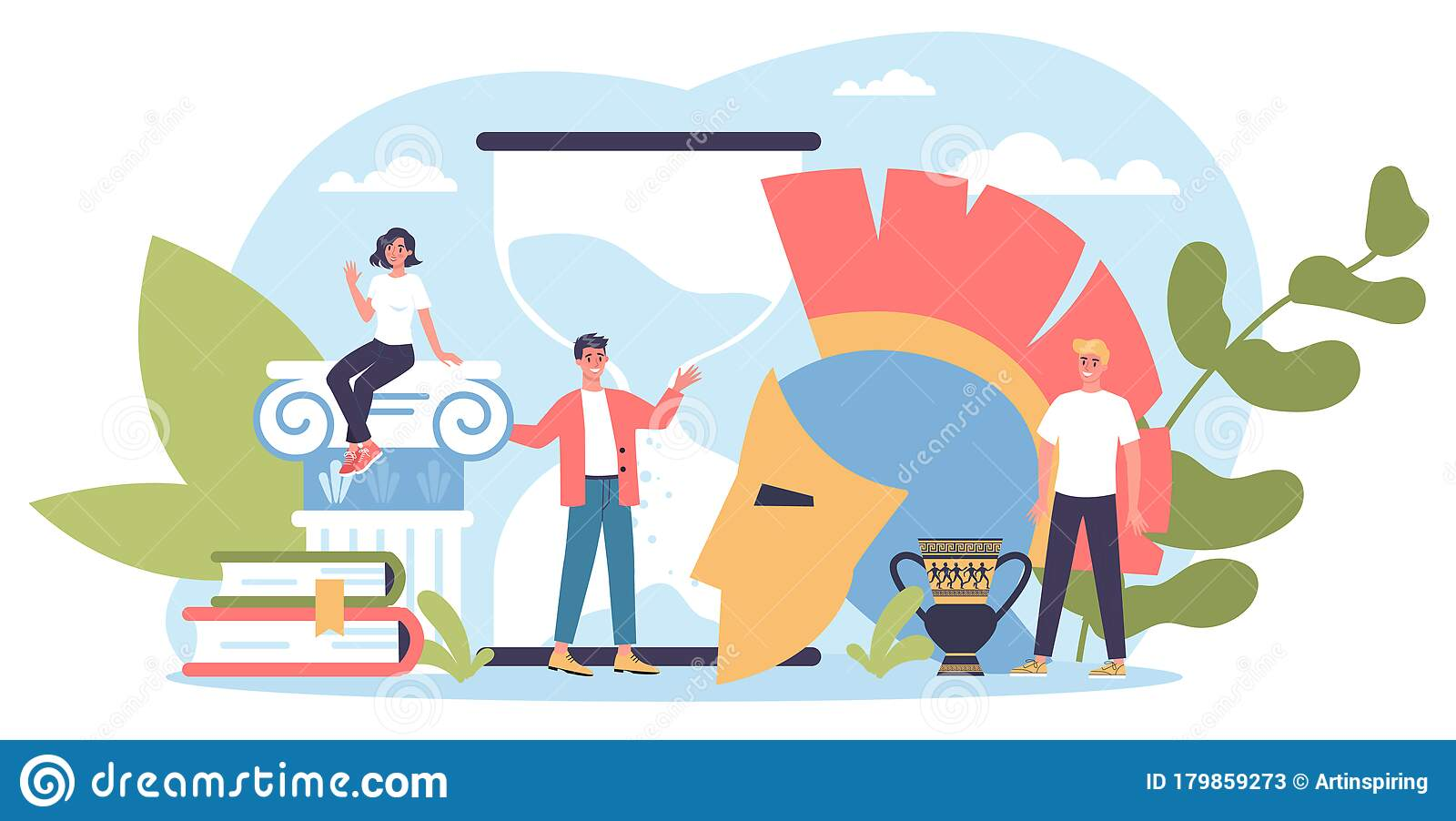 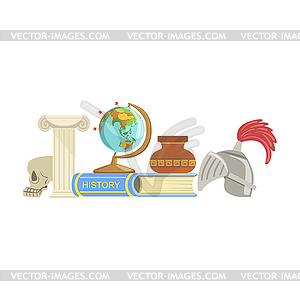 ГБОУ ИРО Краснодарского края / www.iro23.ru / e-mail: post@iro23.ru / тел.: +7 (861) 232-85-78
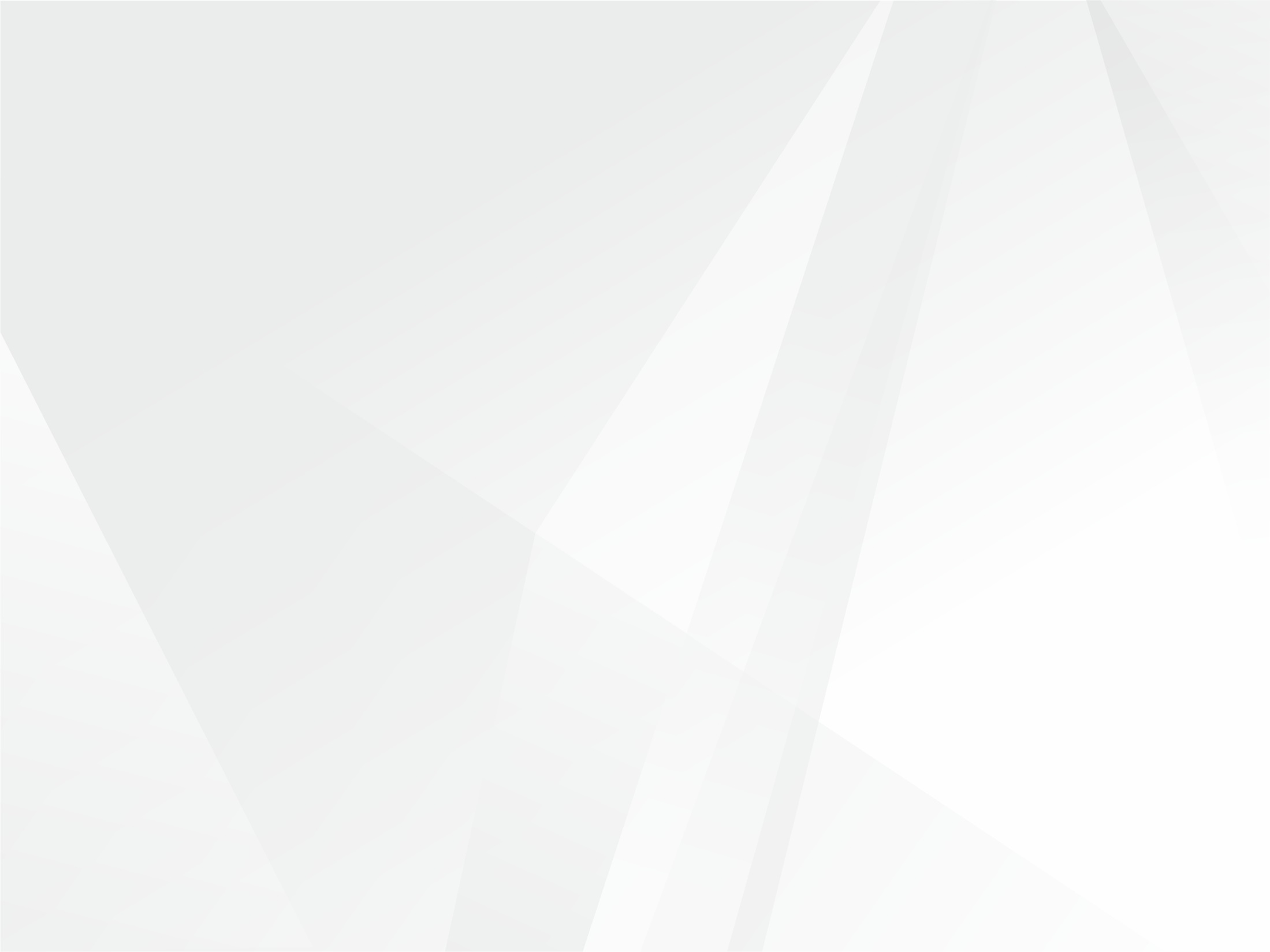 КИМ ЕГЭ 2022
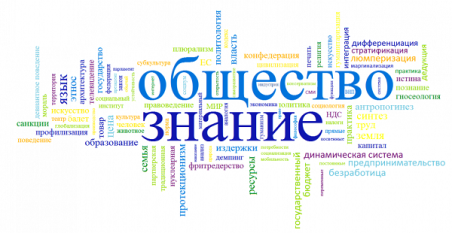 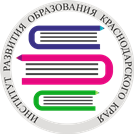 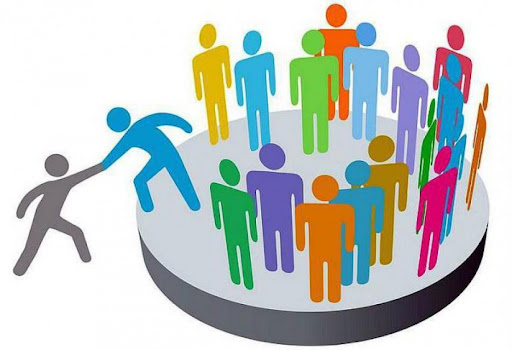 ГБОУ ИРО Краснодарского края / www.iro23.ru / e-mail: post@iro23.ru / тел.: +7 (861) 232-85-78
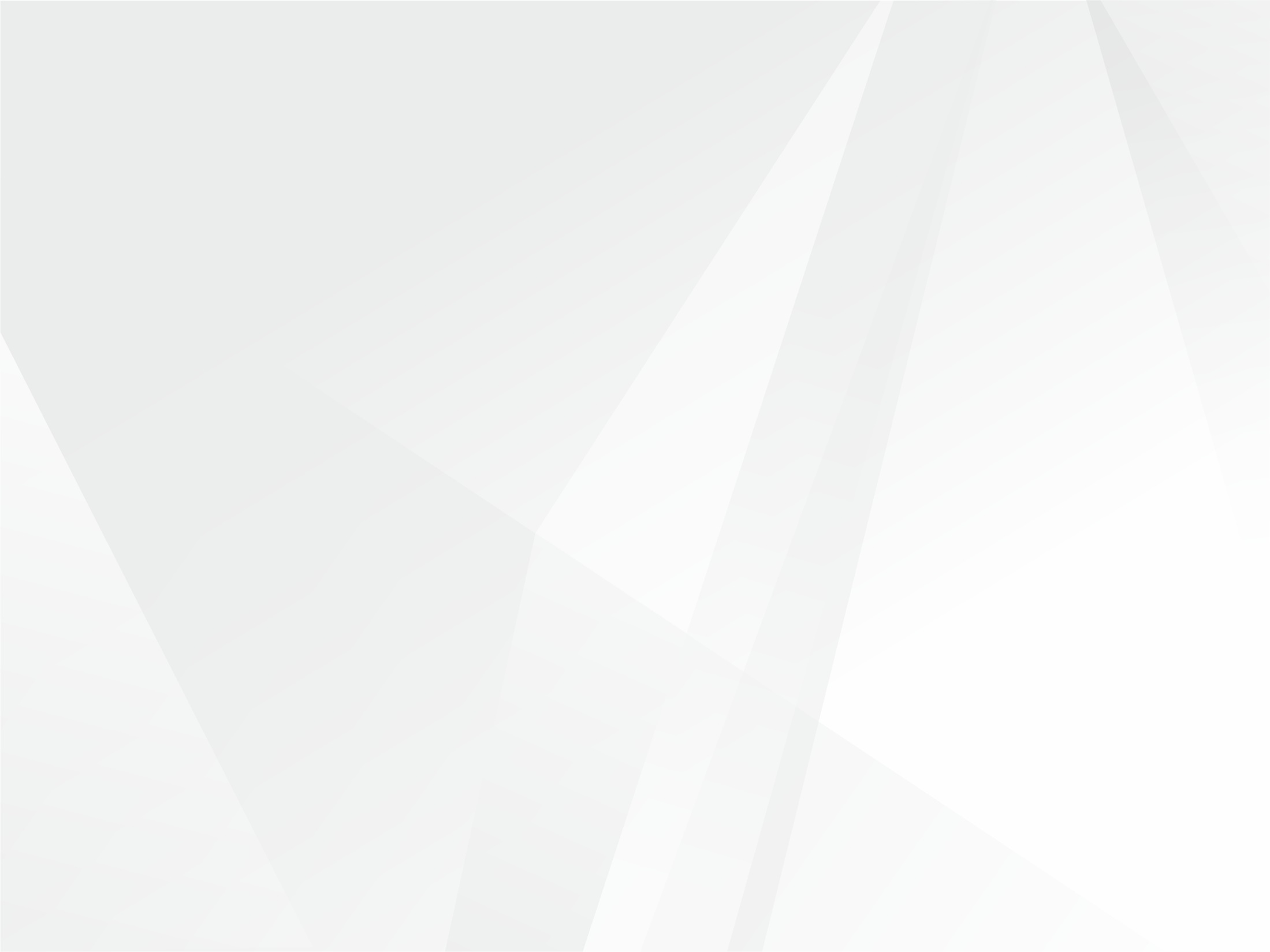 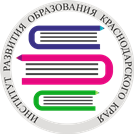 КИМ ЕГЭ 2022
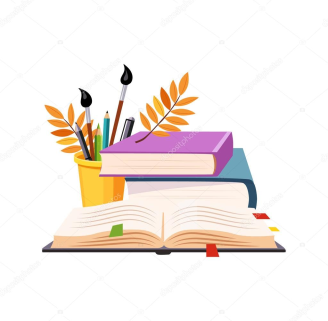 Количество заданий 
12


Возможность использования зарубежной литературы в ряде заданий.
Критерии оценивания заданий 
на сопоставление и сочинения.
Критерии грамотности
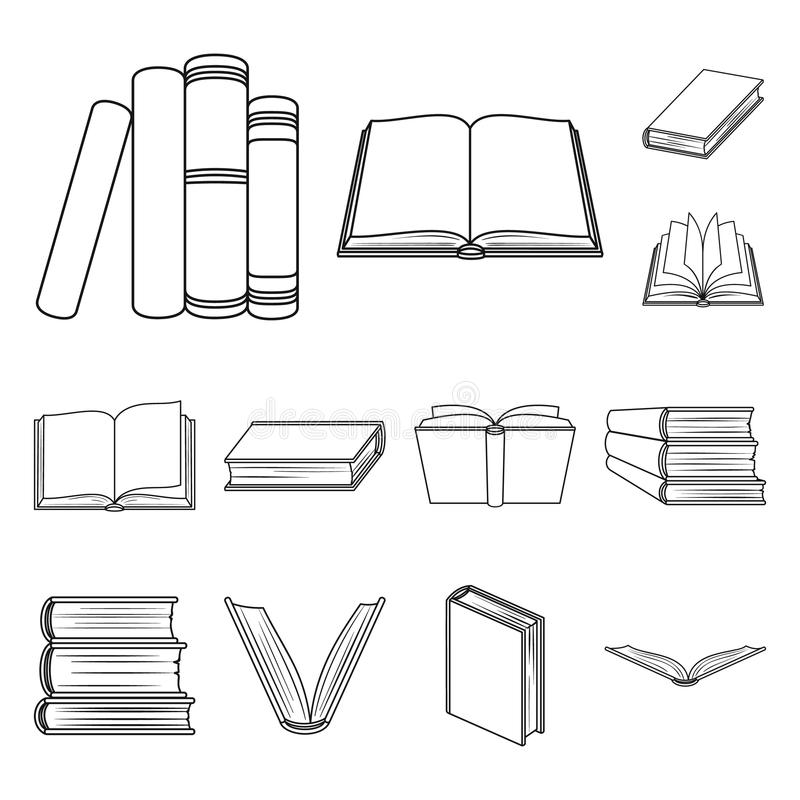 Л
И
Т
Е
Р
А
Т
У
Р
А
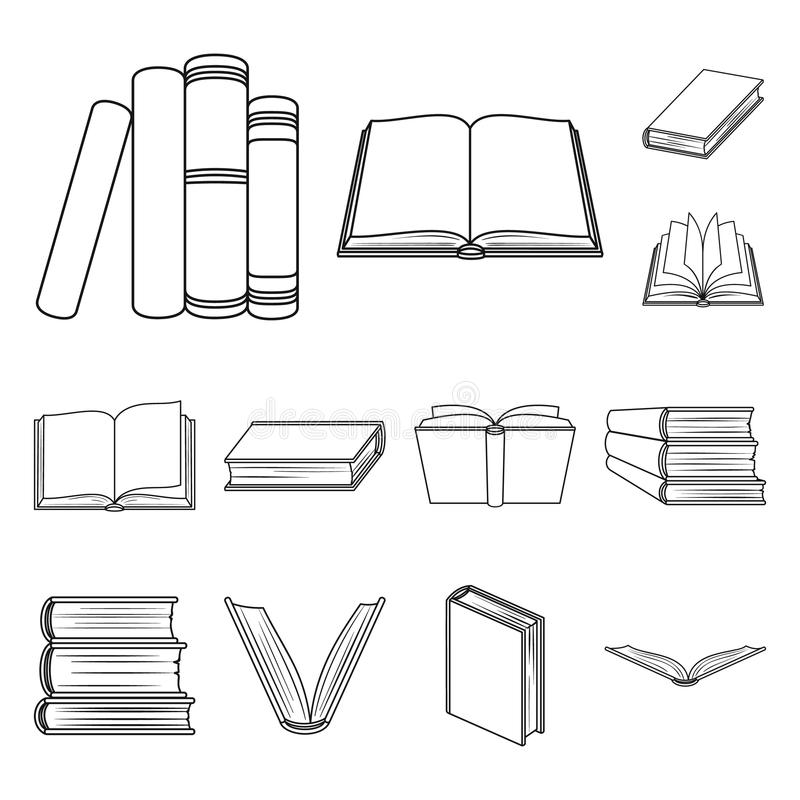 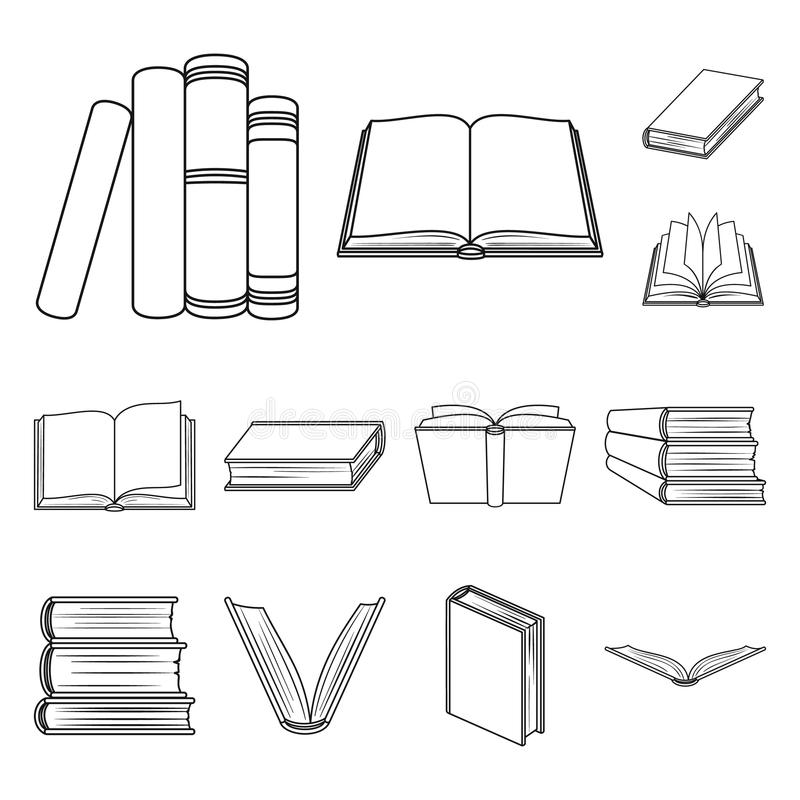 53.


Время выполнения работы – 
3 часа 
55 минут 
(235 мин.)
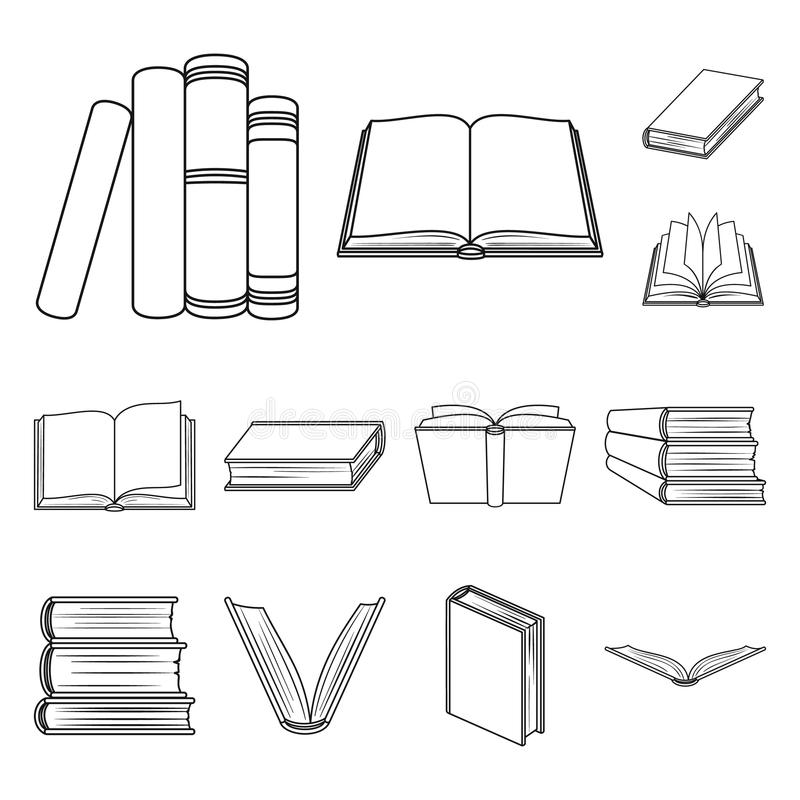 ГБОУ ИРО Краснодарского края / www.iro23.ru / e-mail: post@iro23.ru / тел.: +7 (861) 232-85-78
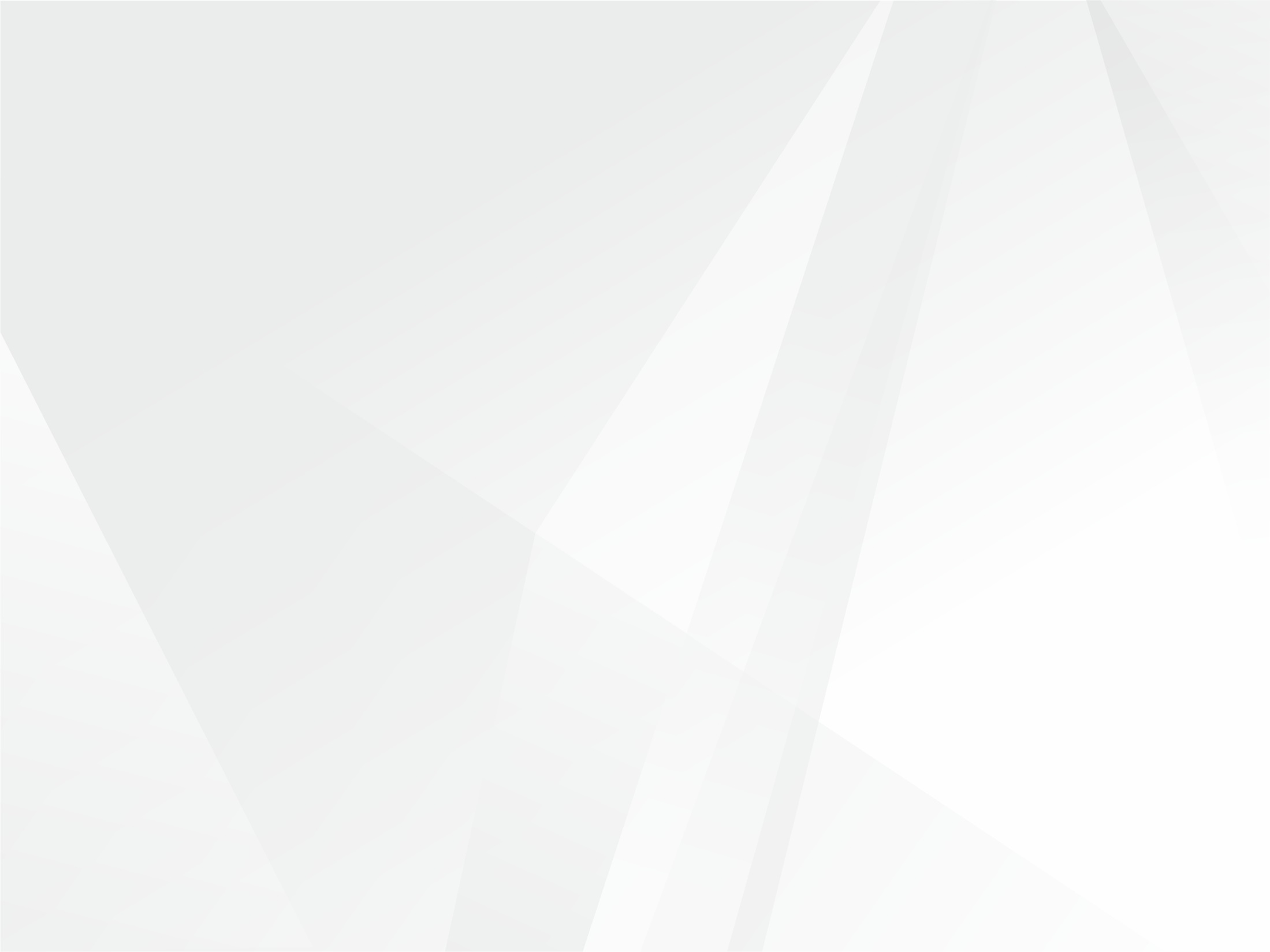 КИМ ЕГЭ 2022
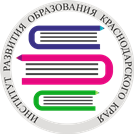 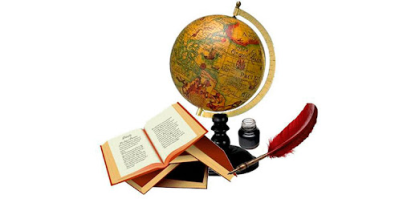 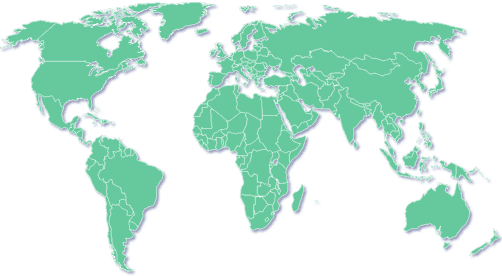 ГБОУ ИРО Краснодарского края / www.iro23.ru / e-mail: post@iro23.ru / тел.: +7 (861) 232-85-78
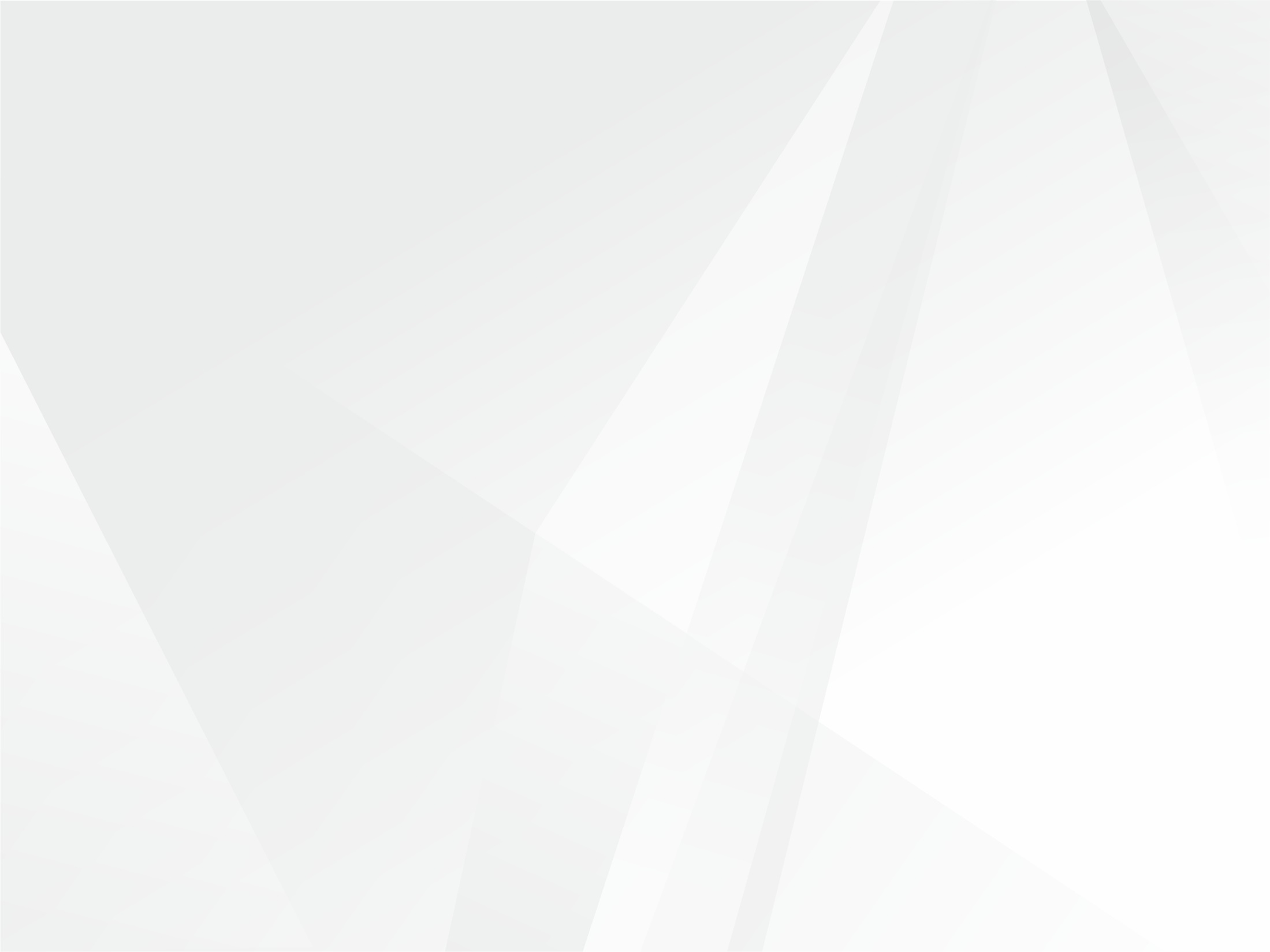 КИМ ЕГЭ 2022
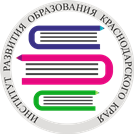 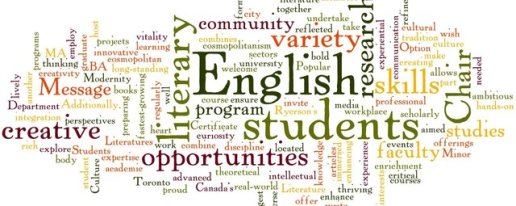 Балл за работу – 100.

Время выполнения заданий письменной части работы – 
3 часа 10 минут
(190 мин.)
Время выполнения заданий устной части работы – 17 мин.
Общее время выполнения работы – 207 мин.
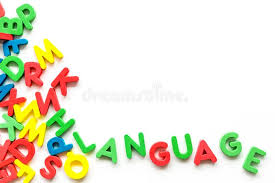 РАЗДЕЛЫ 
4 И 5 «Письменная речь» 
и 
«Говорение»
Иностранные 
языки (английский, немецкий,
французский,
испанский)
ГБОУ ИРО Краснодарского края / www.iro23.ru / e-mail: post@iro23.ru / тел.: +7 (861) 232-85-78
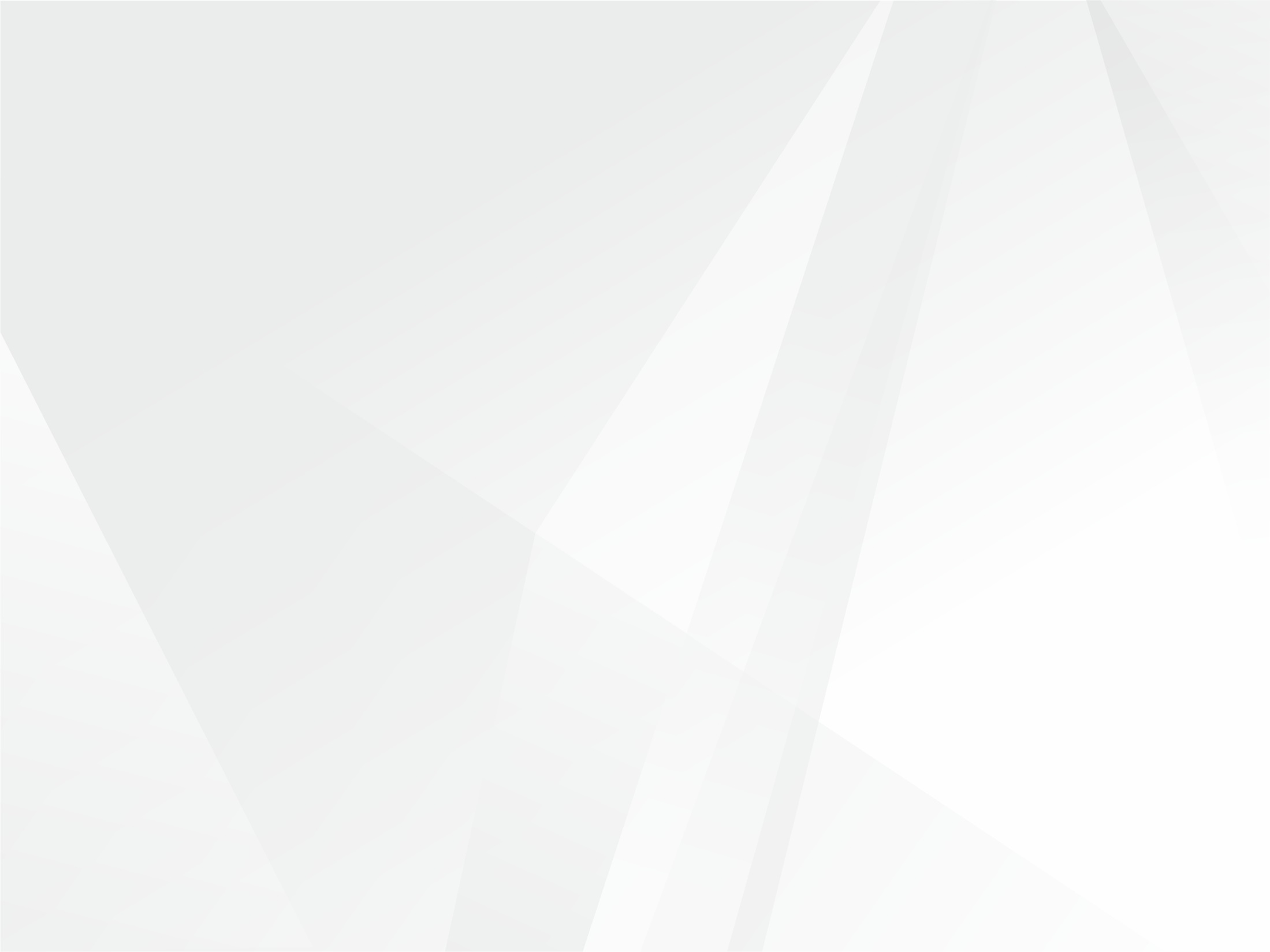 Информационно-методическое сопровождение
+
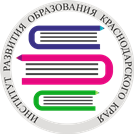 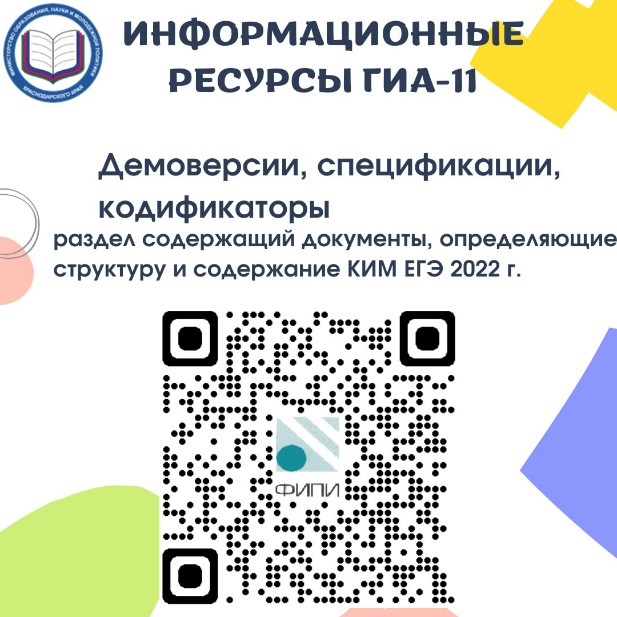 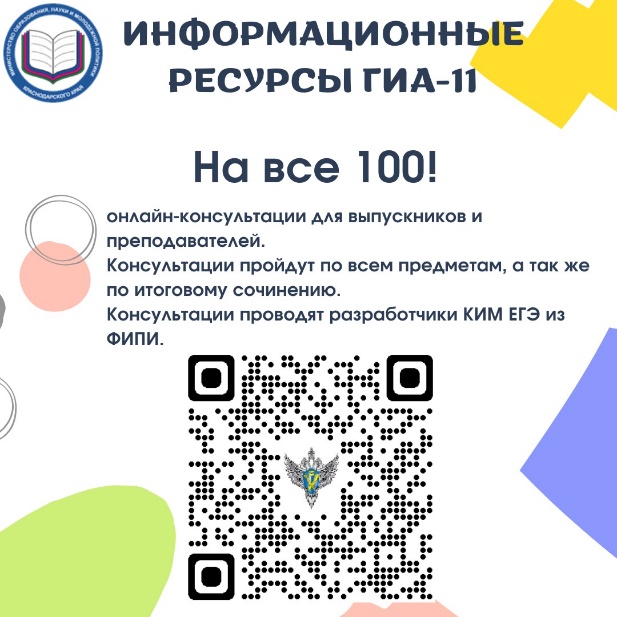 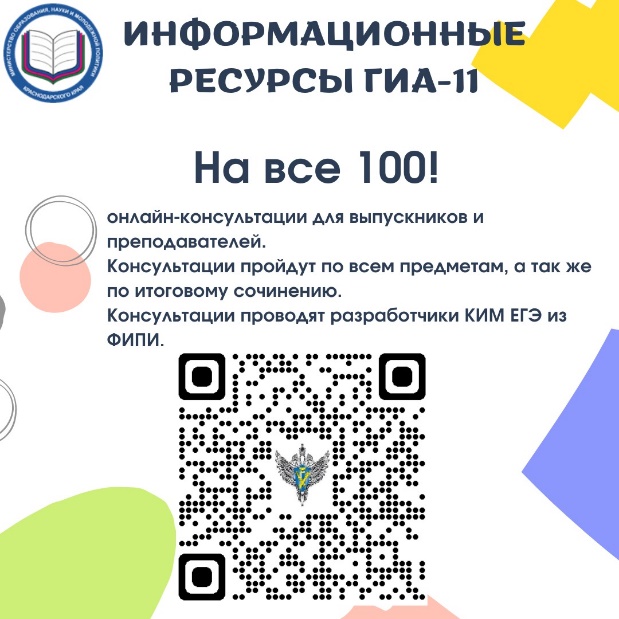 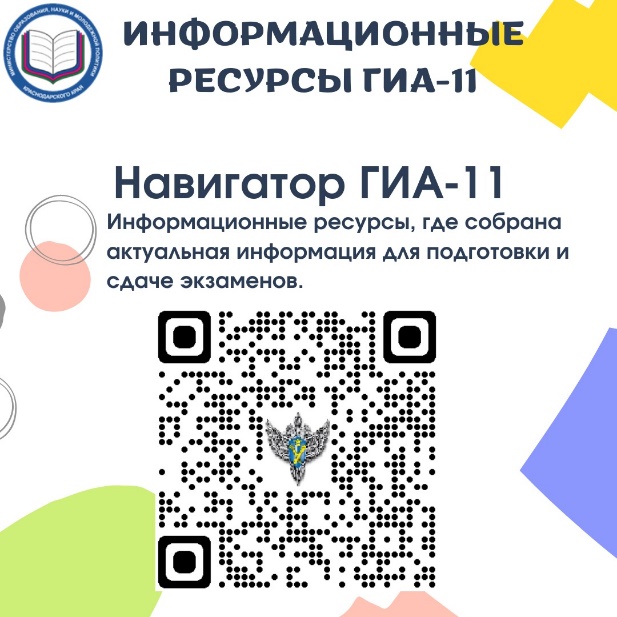 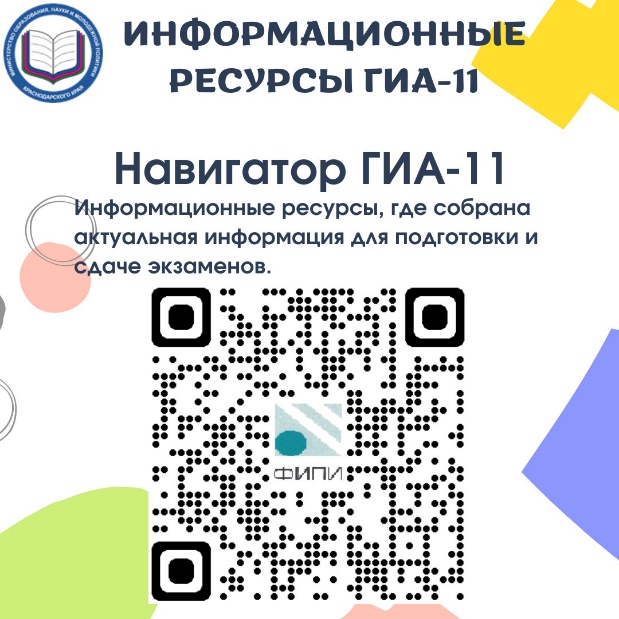 ГБОУ ИРО Краснодарского края / www.iro23.ru / e-mail: post@iro23.ru / тел.: +7 (861) 232-85-78
ПСИХОЛОГИЧЕСКОЕ СОПРОВОЖДЕНИЕ ГОСУДАРСТВЕННОЙ ИТОГОВОЙ 
АТТЕСТАЦИИ В КРАСНОДАРСКОМ КРАЕ В 2021-2022 УЧЕБНОМ ГОДУ

ИНСТИТУТ РАЗВИТИЯ ОБРАЗОВАНИЯ - МЕТОДИЧЕСКИЙ ПОМОЩНИК В СДАЧЕ ЕГЭ

ЕГЭ – не проблема! Советы психологов для родителей выпускников в условиях очного и дистанционного режима обучения.
ГИА – твой путь к успеху: план подготовки к экзаменам
ГИА – твой путь к успеху: как сдать ЕГЭ без нервного срыва
ГИА – твой путь к успеху: умейте отдыхать! Организация эффективного отдыха во время очного обучения и в период самоизоляции.
ГИА – твой путь к успеху: режим дня и распределение сил при подготовке к ГИА. Способы преодоления внутренней неорганизованности в условиях дистанционного обучения.
ГИА – твой путь к успеху: реальные возможности и степень подготовленности к экзаменам 
в условиях очного и дистанционного обучения.
ГИА – твой путь к успеху: знания решают всё!
ГИА – твой путь к успеху: 10 способов запомнить все и не рассчитывать на шпаргалку

«Чтобы быть успешным, вы должны принять все вызовы, которые приходят вам на ум. 
Вы не можете принимать только те,  которые вам нравятся» — Майк Гафка
http://iro23.ru/
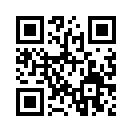 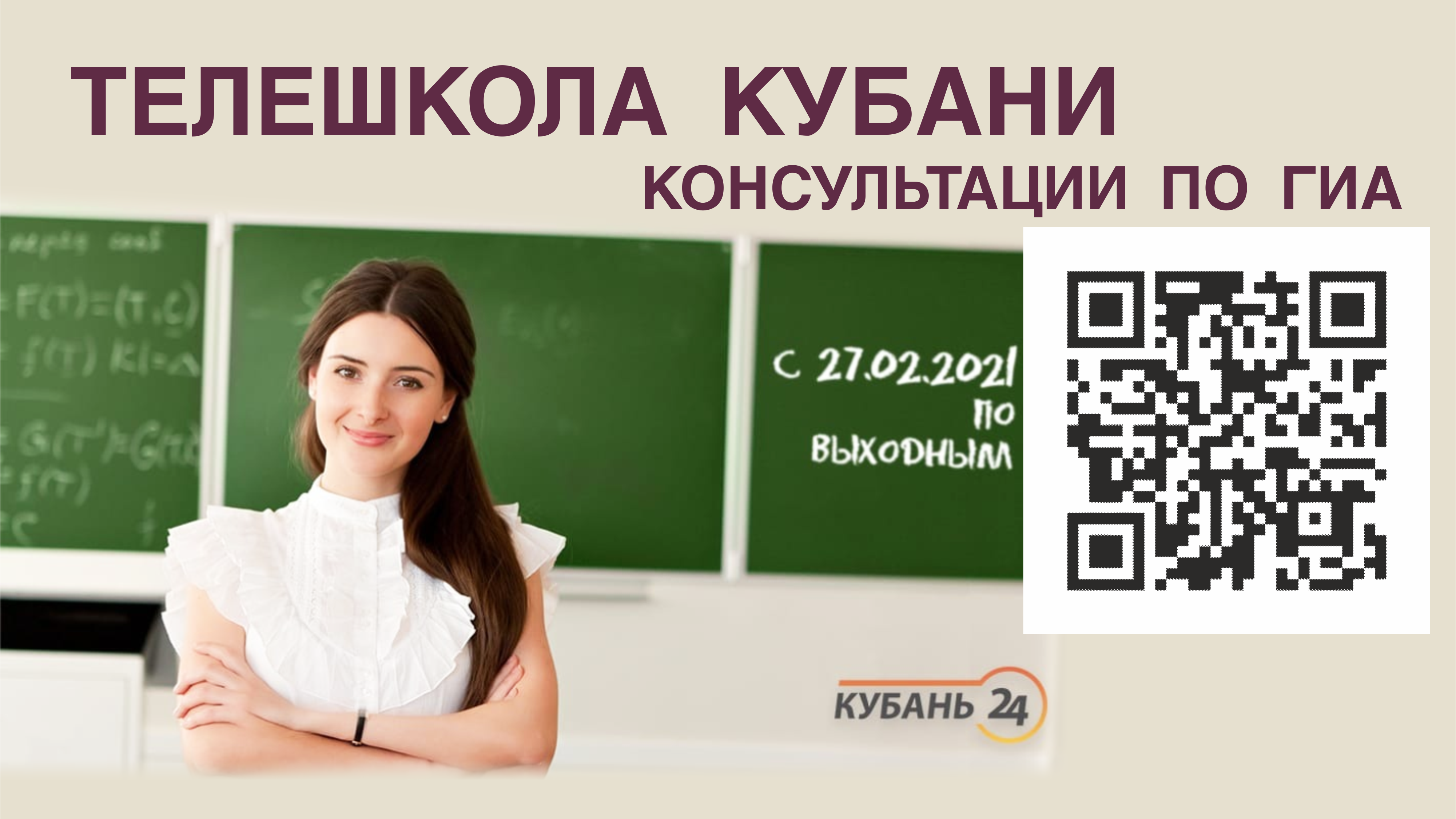 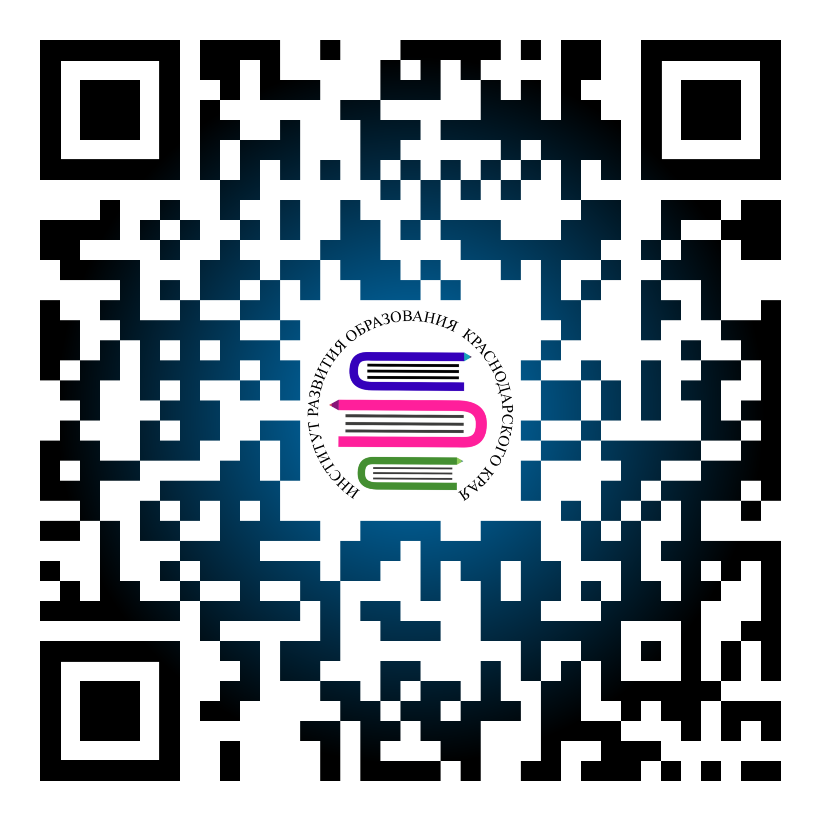 2022
IRO23.RU
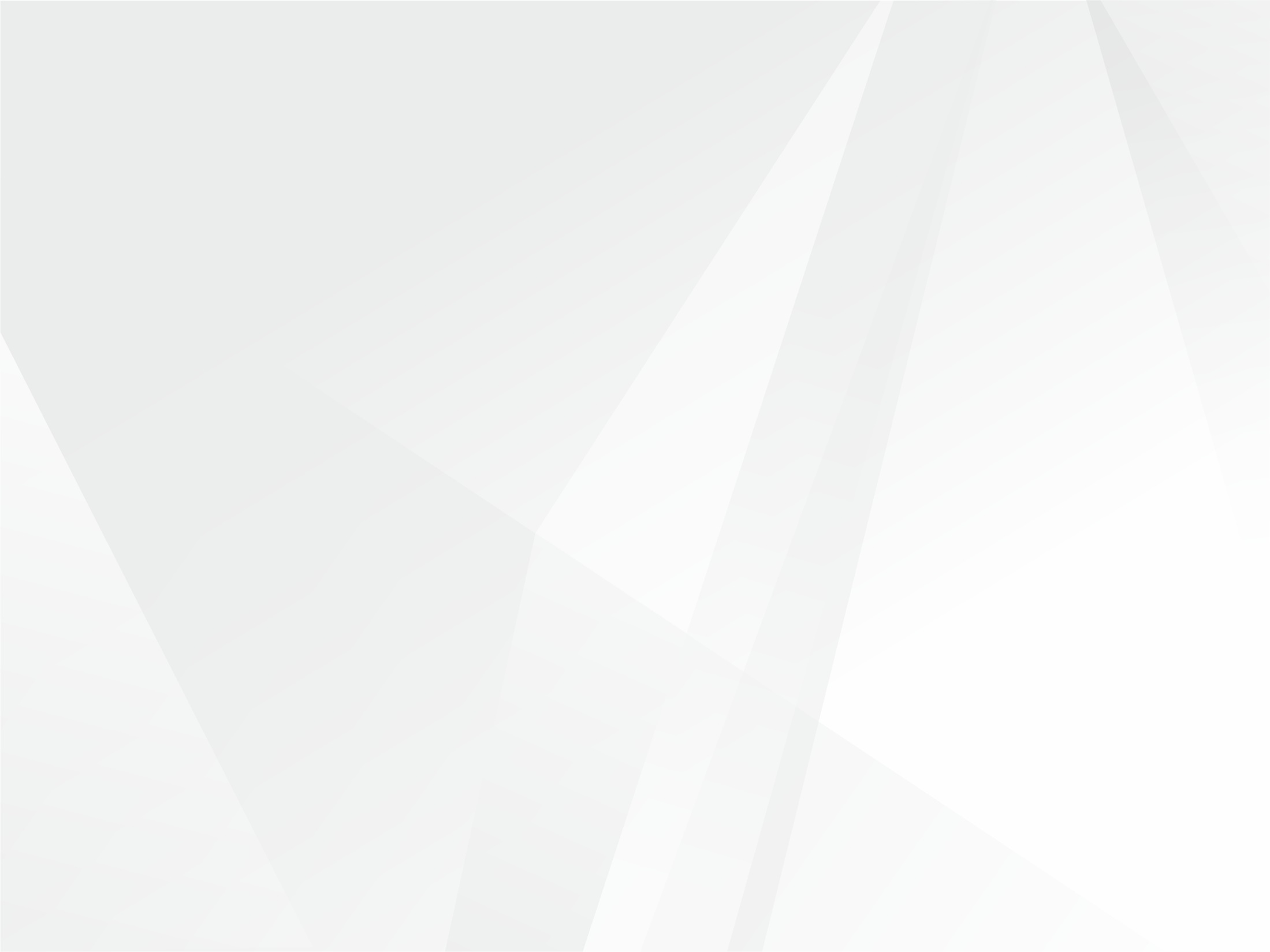 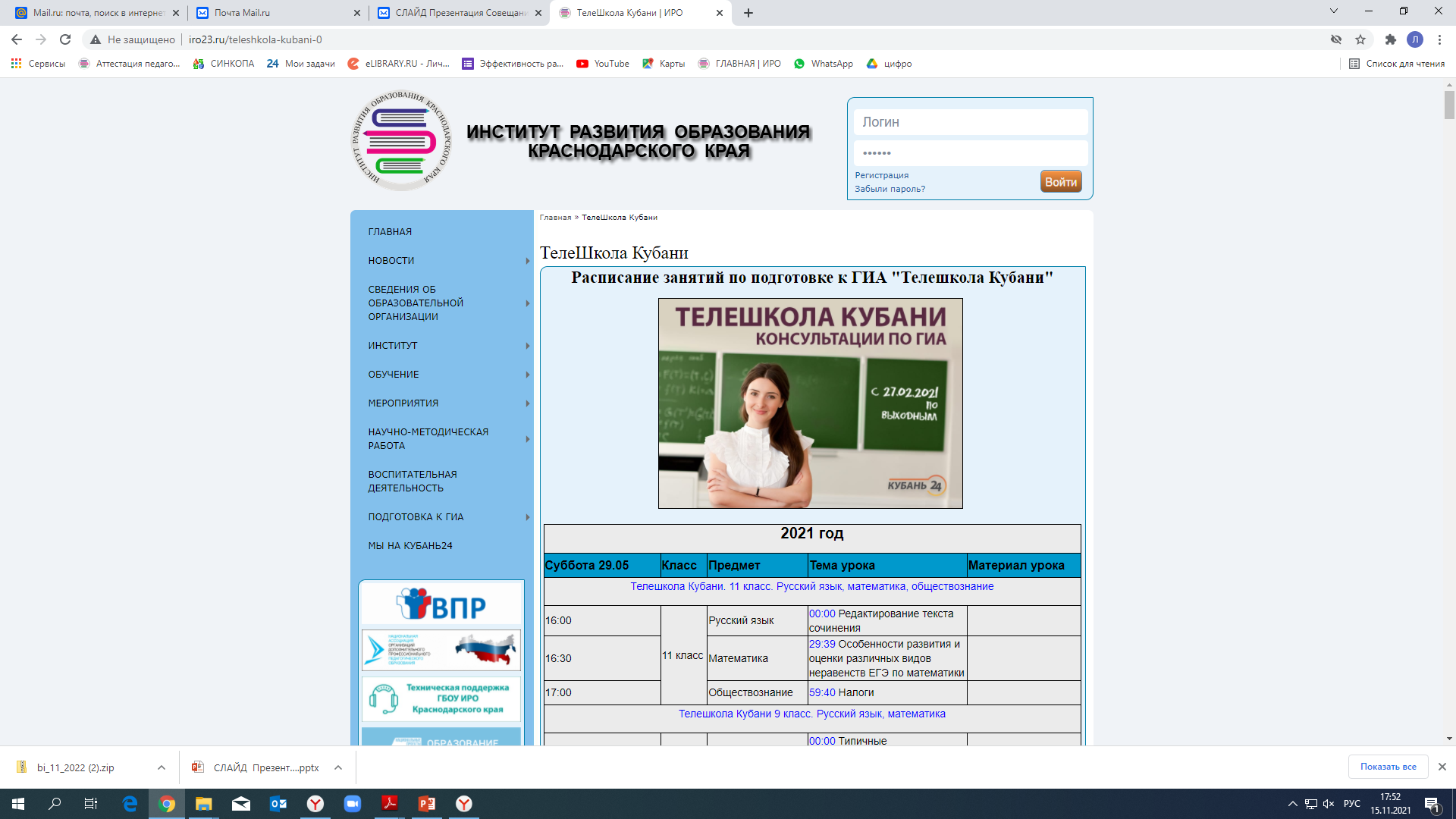 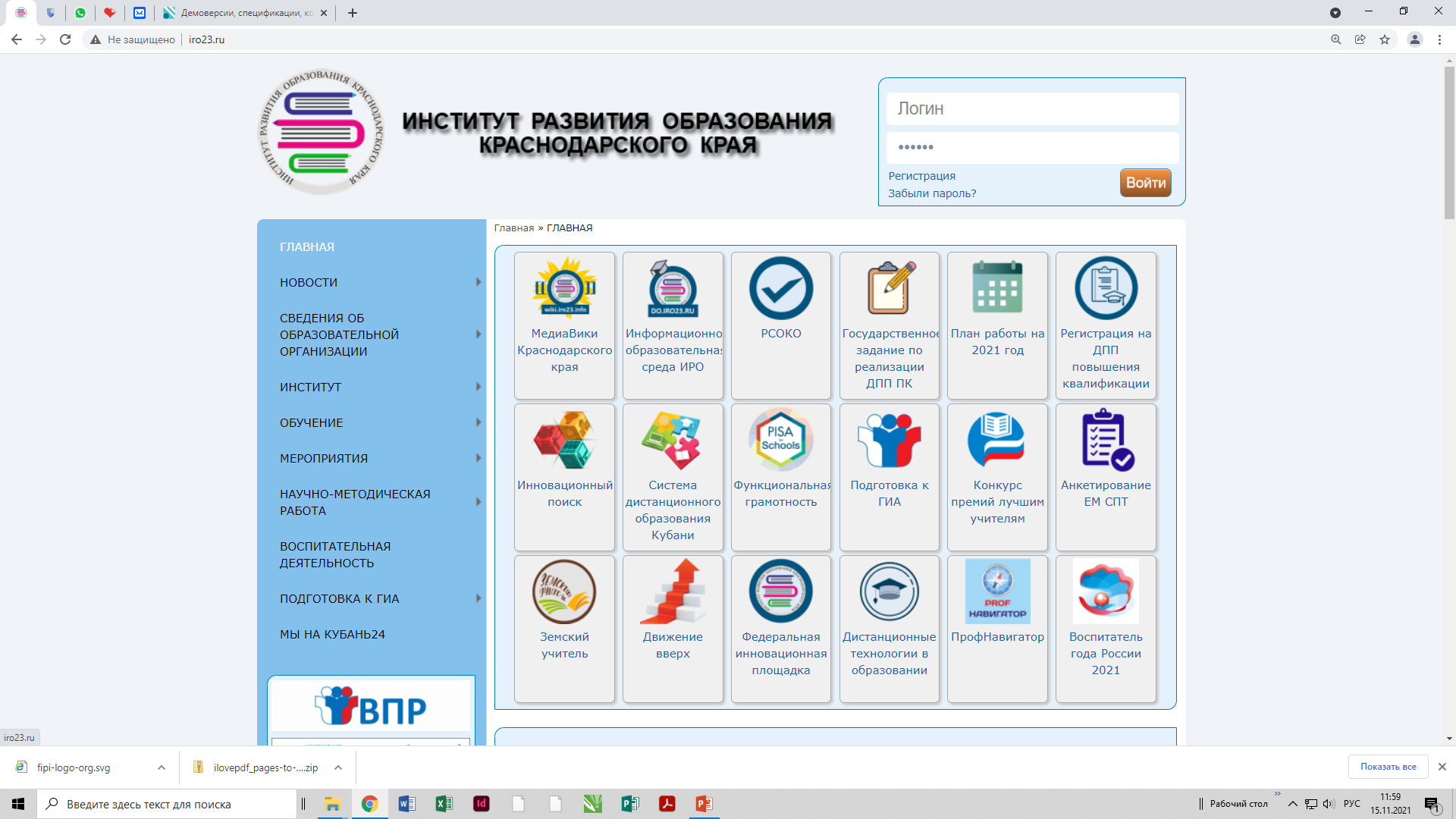 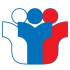 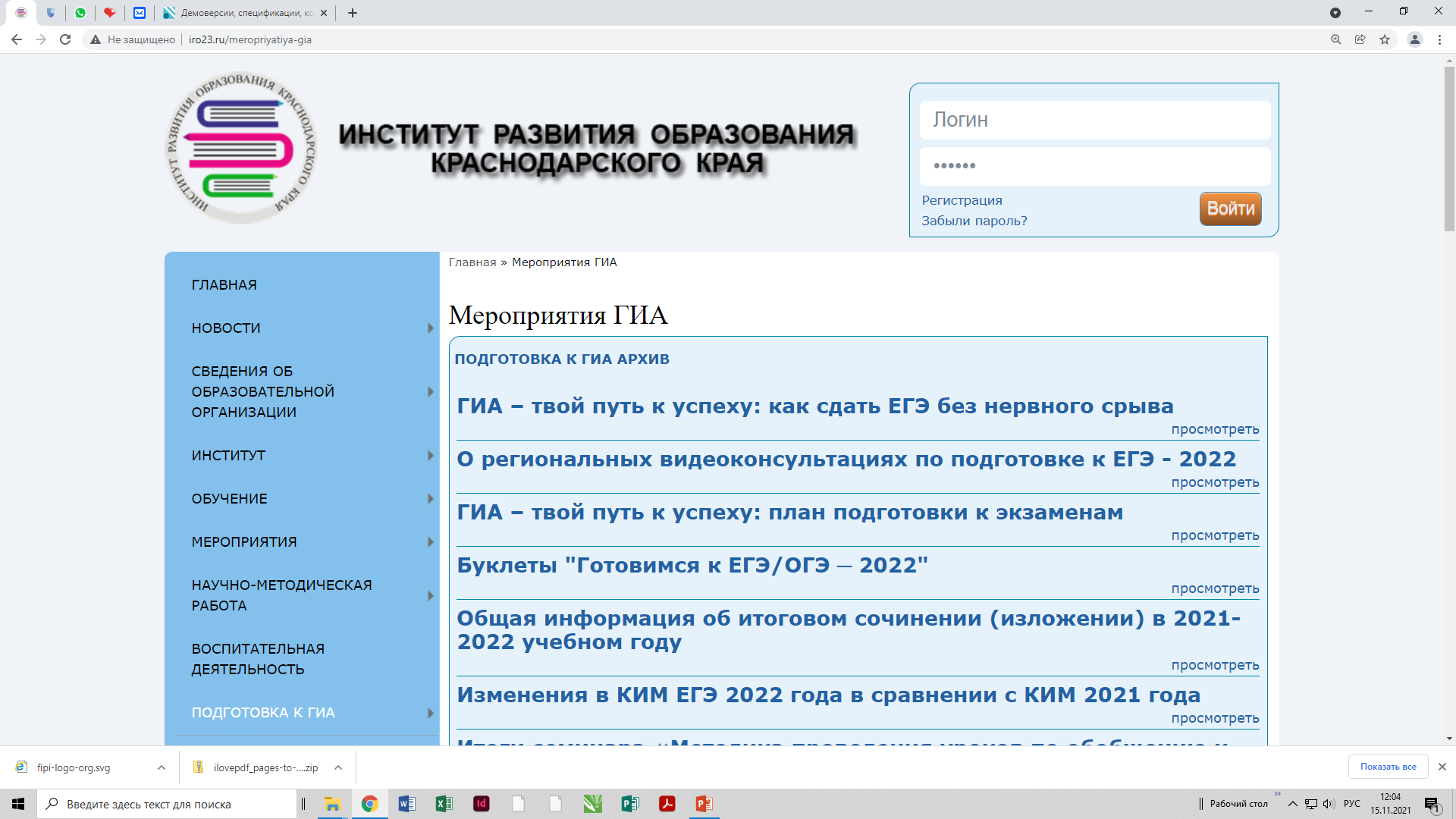 ГБОУ ИРО Краснодарского края
+
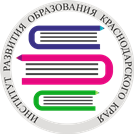 http://iro23.ru
ГБОУ ИРО Краснодарского края / www.iro23.ru / e-mail: post@iro23.ru / тел.: +7 (861) 232-85-78
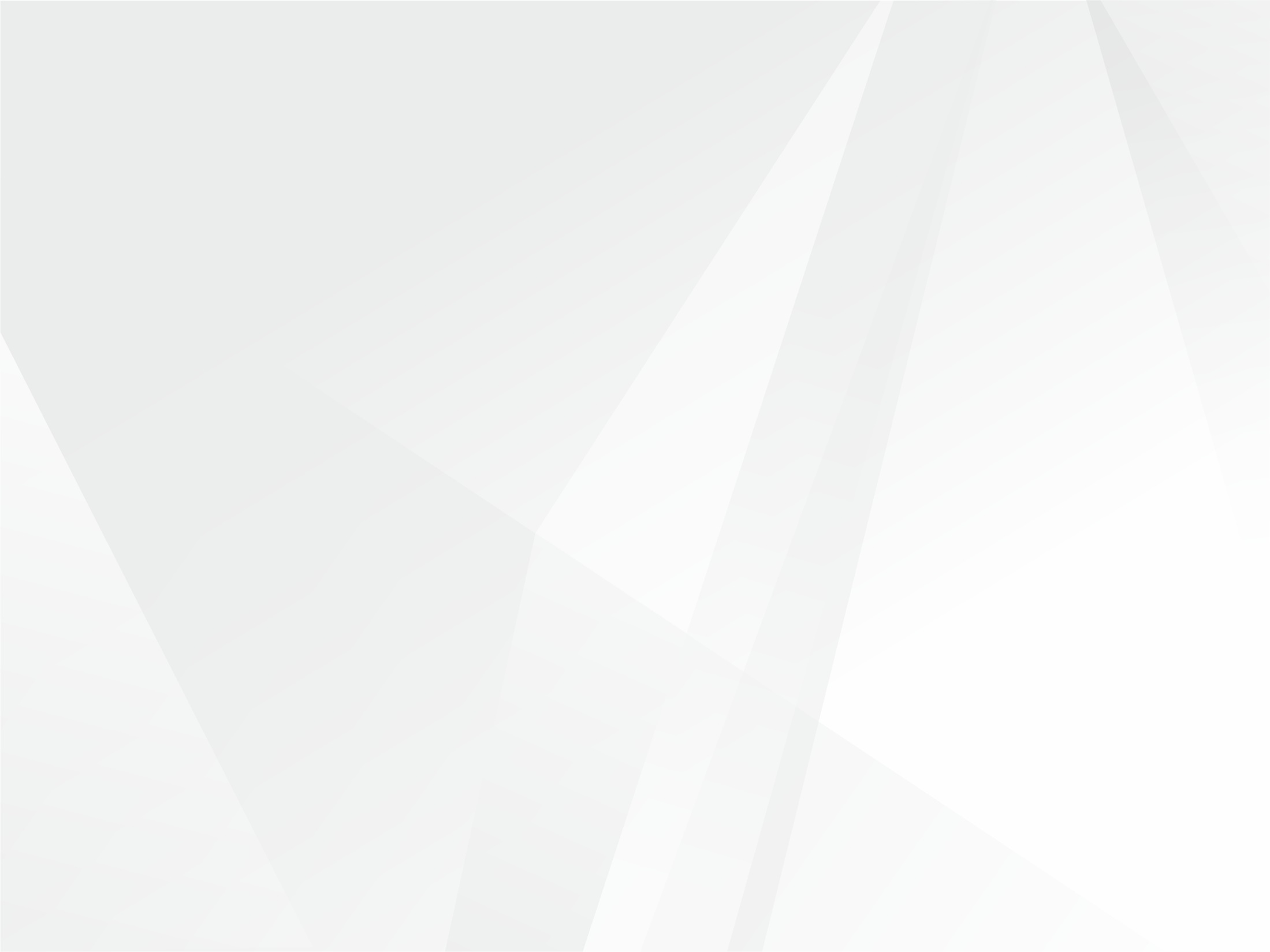 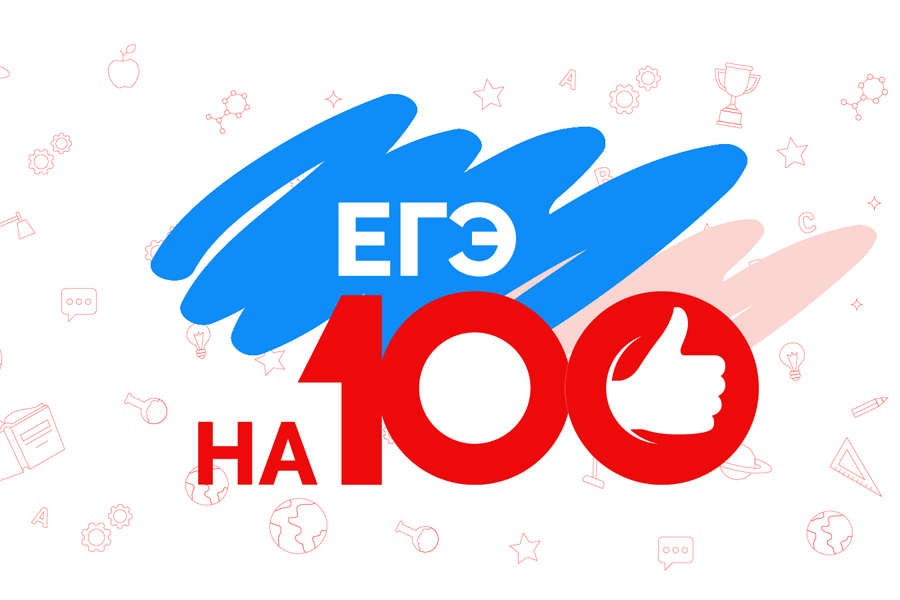 +
СПАСИБО ЗА ВНИМАНИЕ!
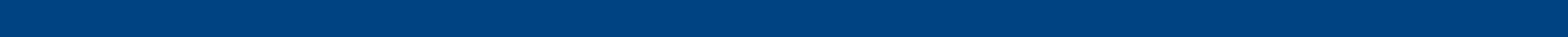